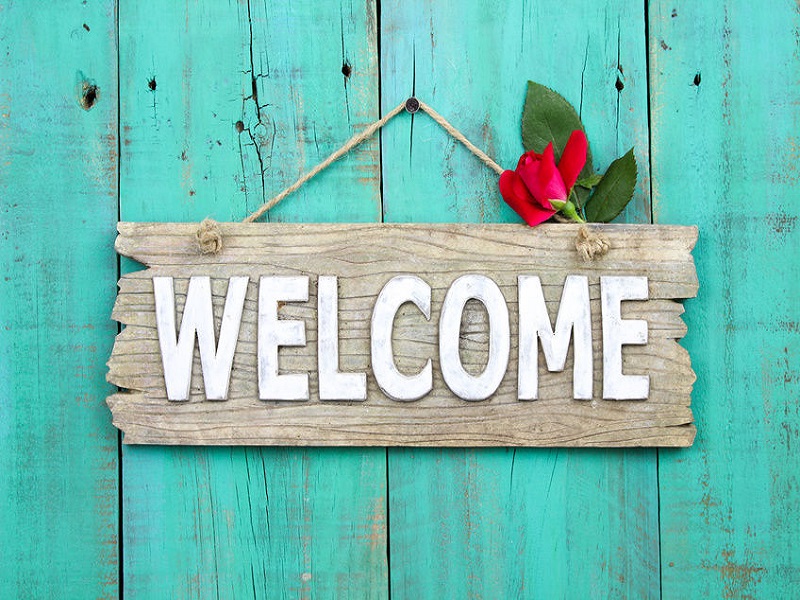 American Culture 1
Lecturer: Lam Phan, M.A
Email: lamphan83@gmail.com
Phone: 0983 685 405
UNIT 6: 
The American Family
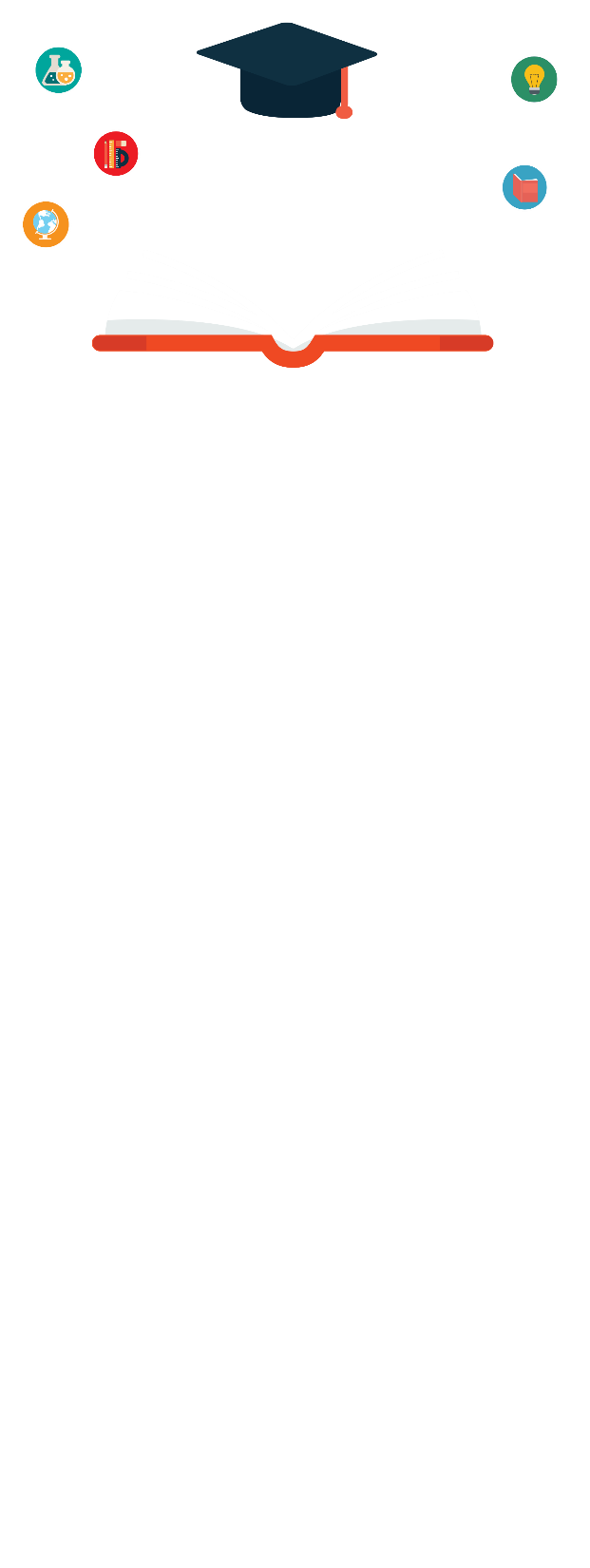 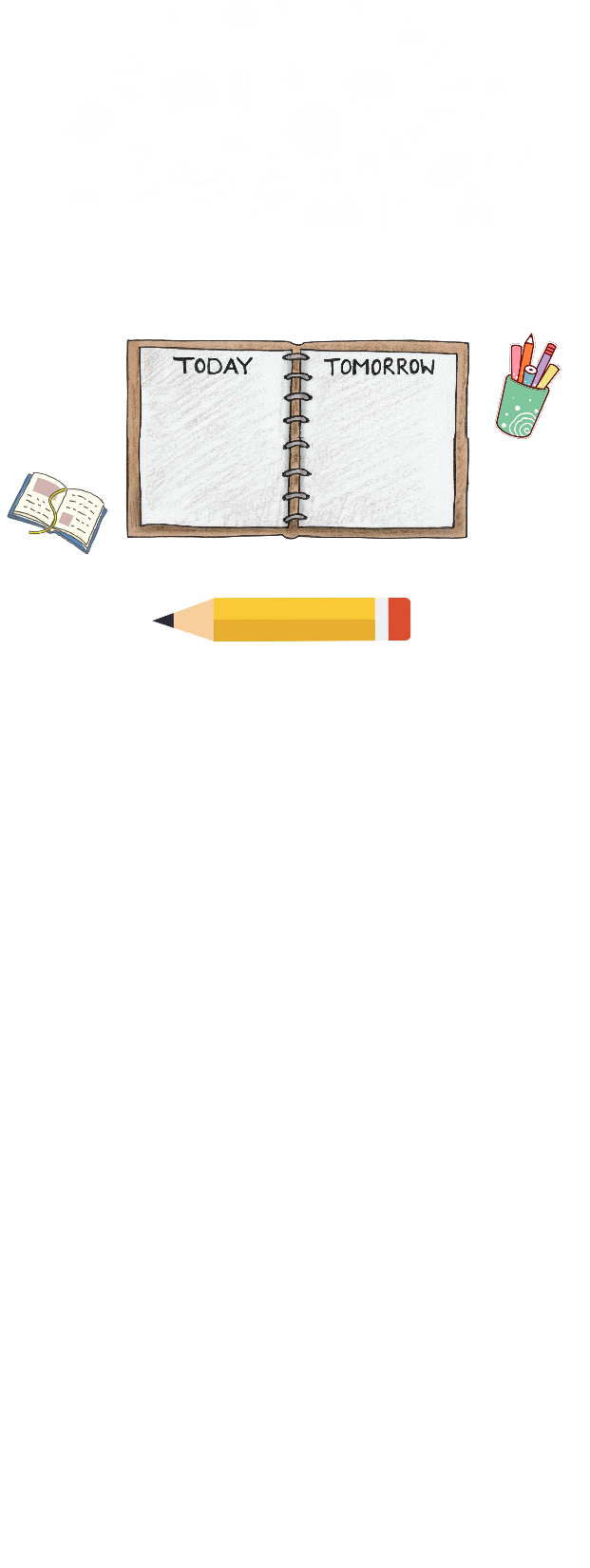 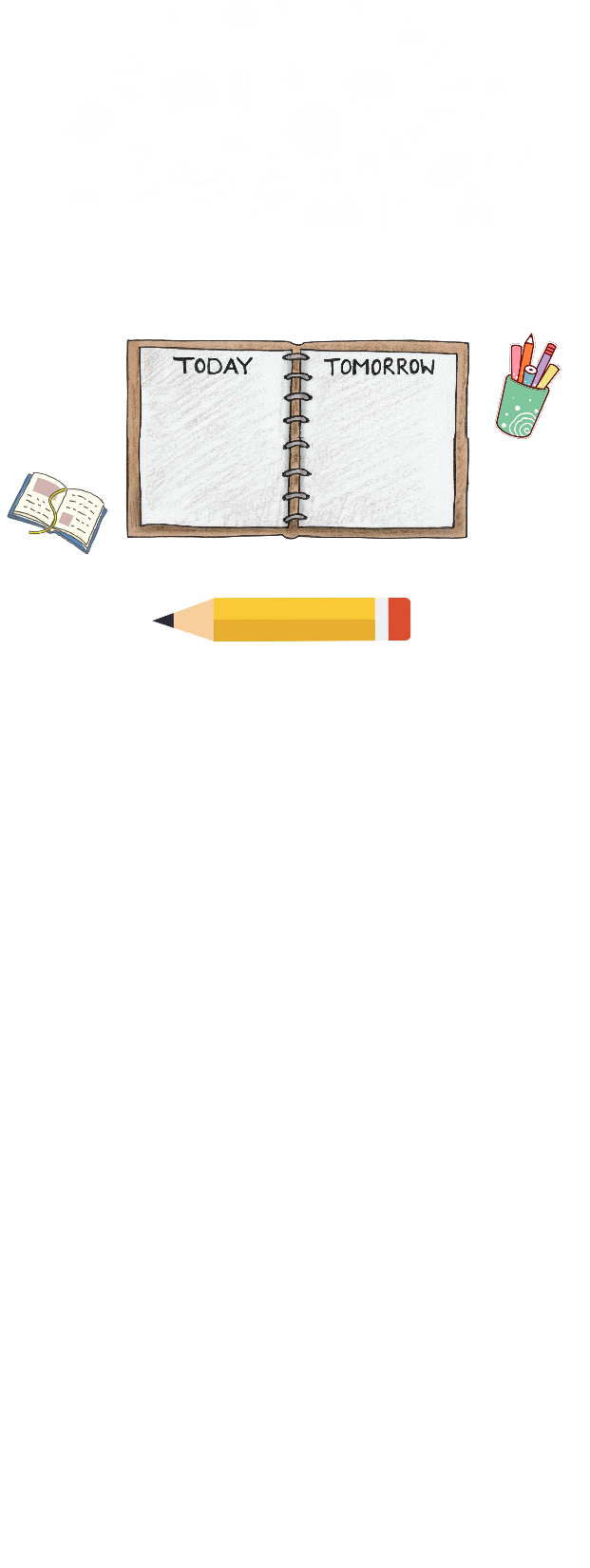 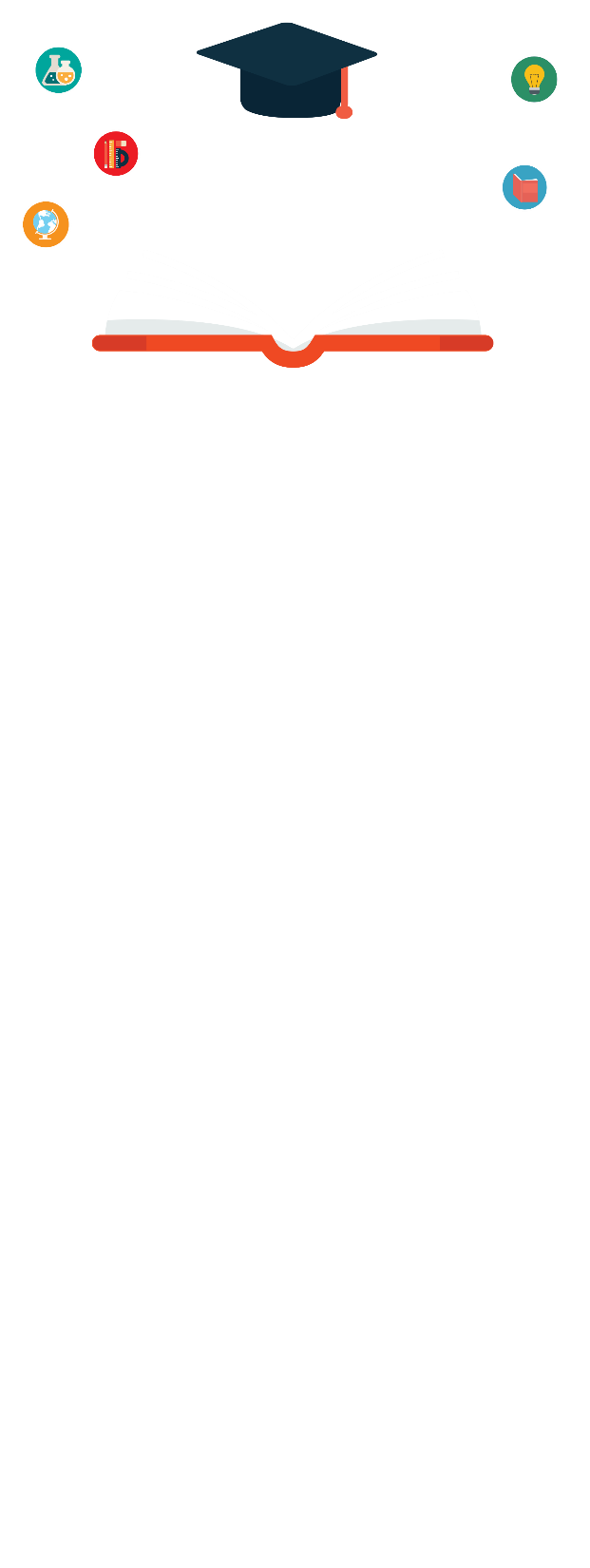 CONTENTS
1. Family Structures
2. The emphasis on Individual Freedom
3. Marriage and Divorce
4. The Role of the Child
5. Equality in the Family
6. Four Stages of Marriage Relationships
7. The Role of Family in Society
8. Challenges to the American Family
PART 01
Family Structures
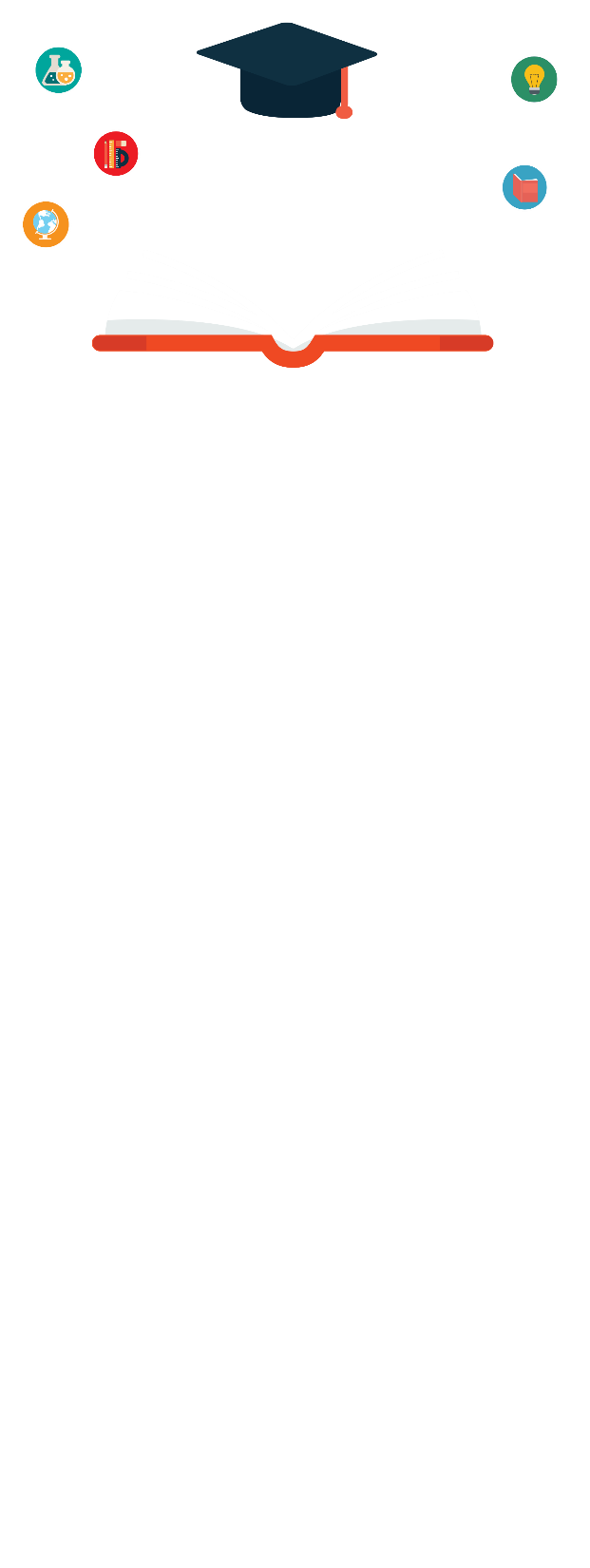 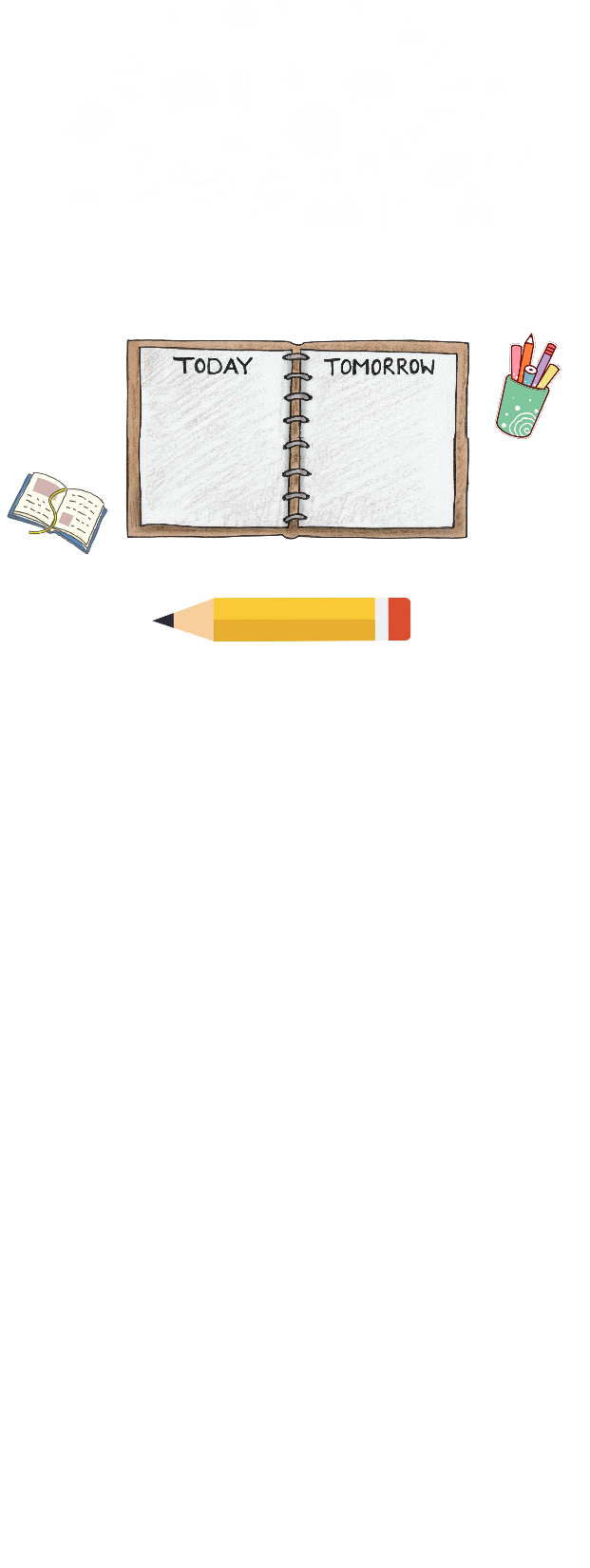 Family Structures- Types of American Family
Immediate family = wife/ husband + kids
Extended family = Aunts, Uncles, Cousins, grandparents
Nuclear family - Traditional “family unit” = Husband, wife, children in a house/apartment
Traditionally:
Father = Breadwinner (earns money)
Mother = Homemaker (takes care of family)
Usually two children
Family Structures- Types of American Family
Today “Family” is very different
A very small percentage of American households is traditional
Less than a quarter (25%) of American families are nuclear family with most mothers work outside of the home.
Mostly:
Married couples without children
Single parents
Unrelated people living together
27% live alone
Family Structures- What happened?
1. Baby boomers after WW II- people born in the years following WW II,
2. People having kids at older age or no kids
Changes in traditional American Family
4. High divorce rate
3. People live longer
PART 02
The emphasis on Individual Freedom
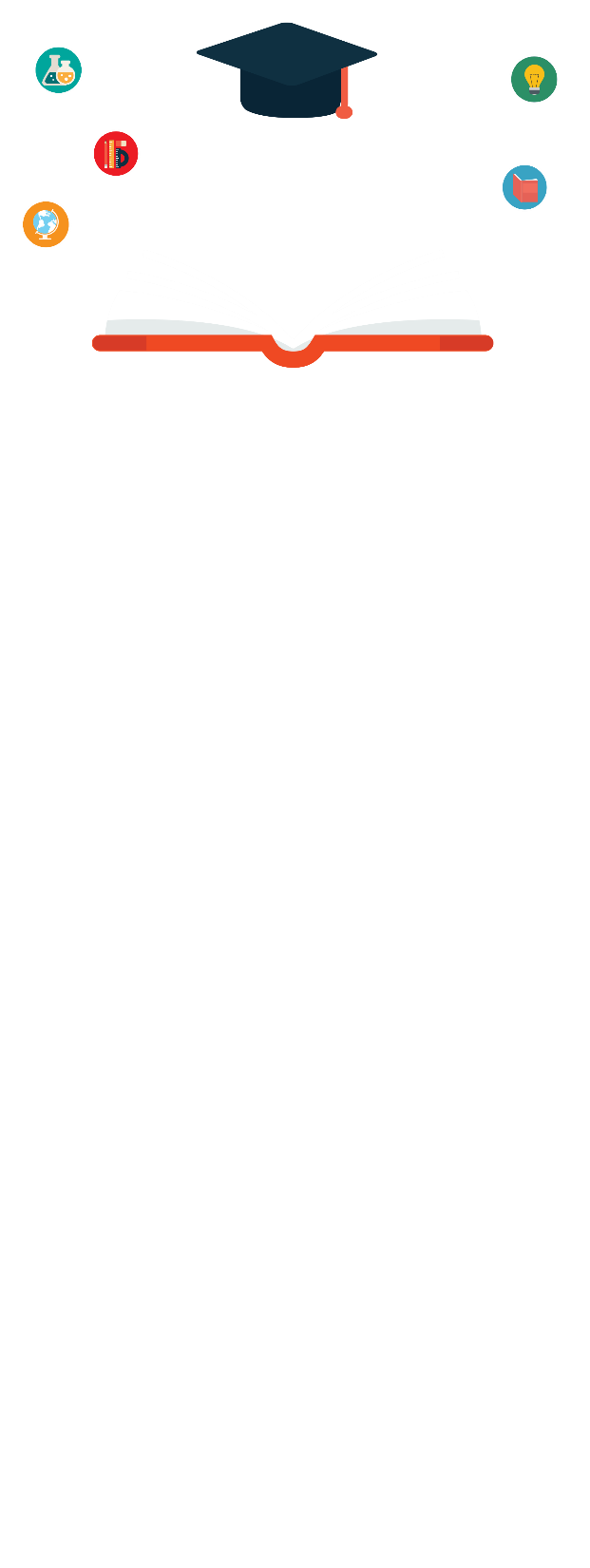 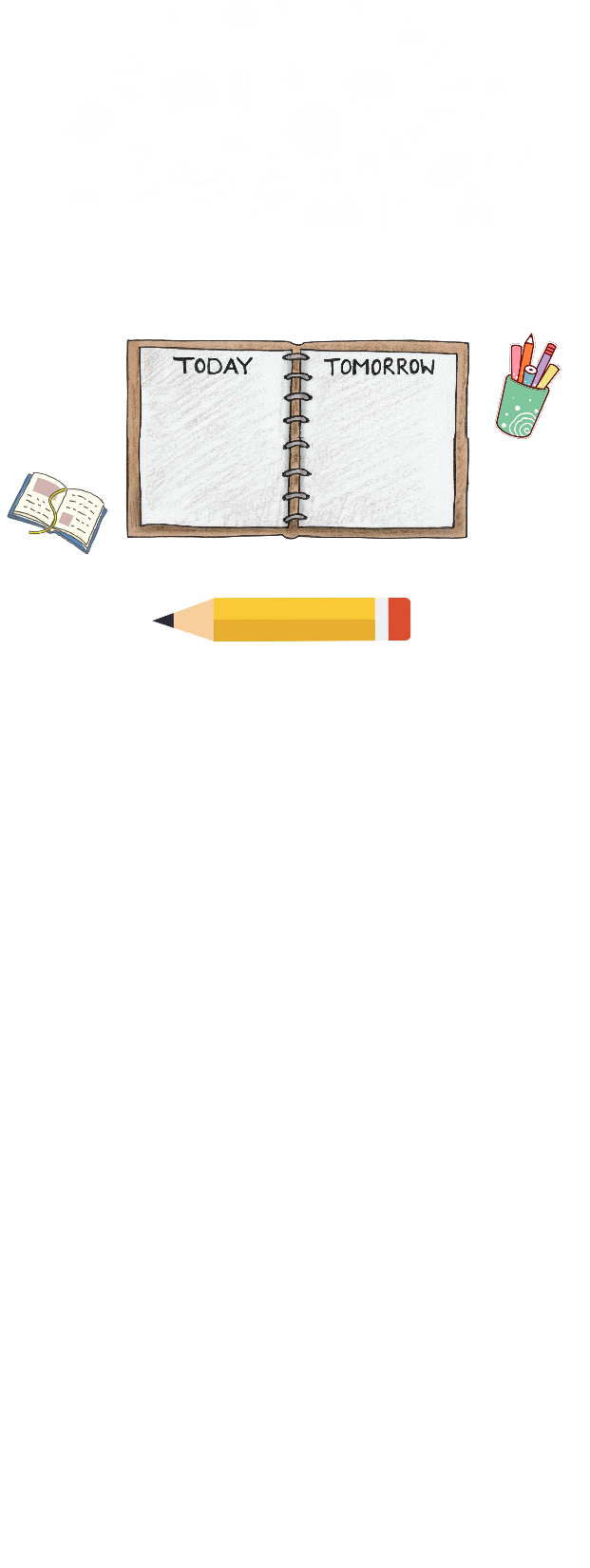 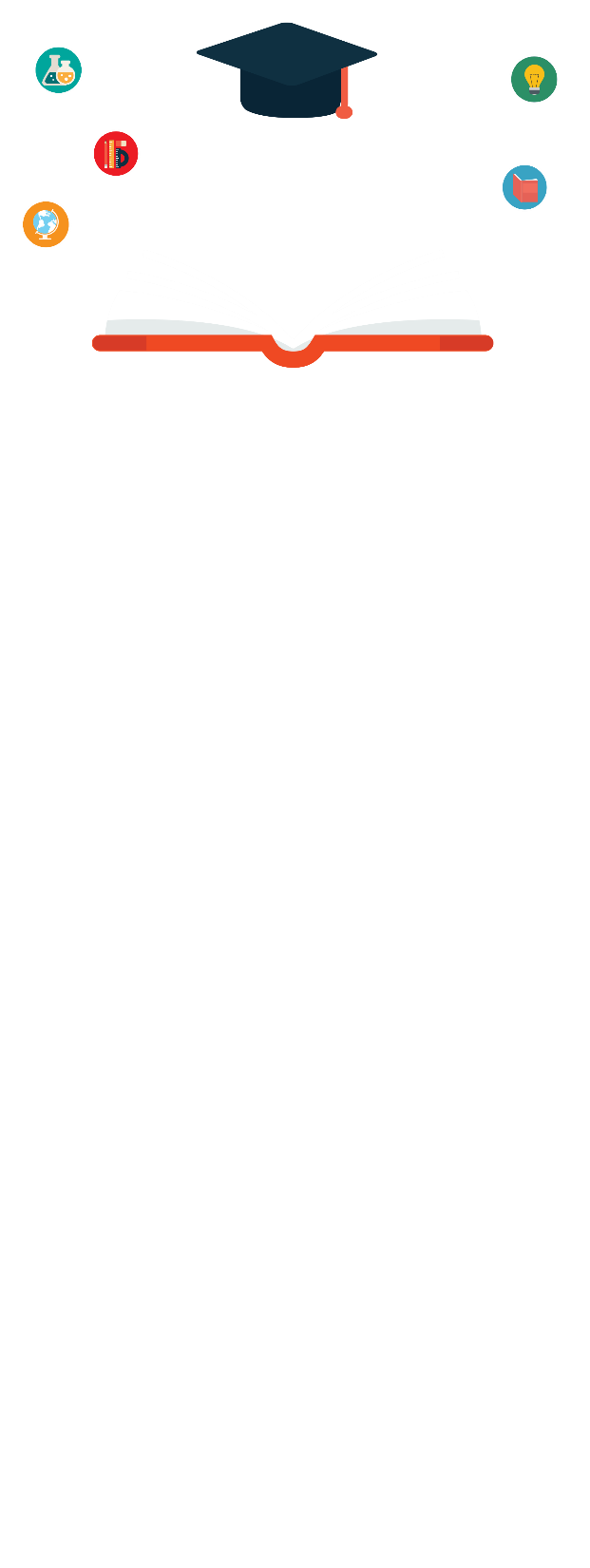 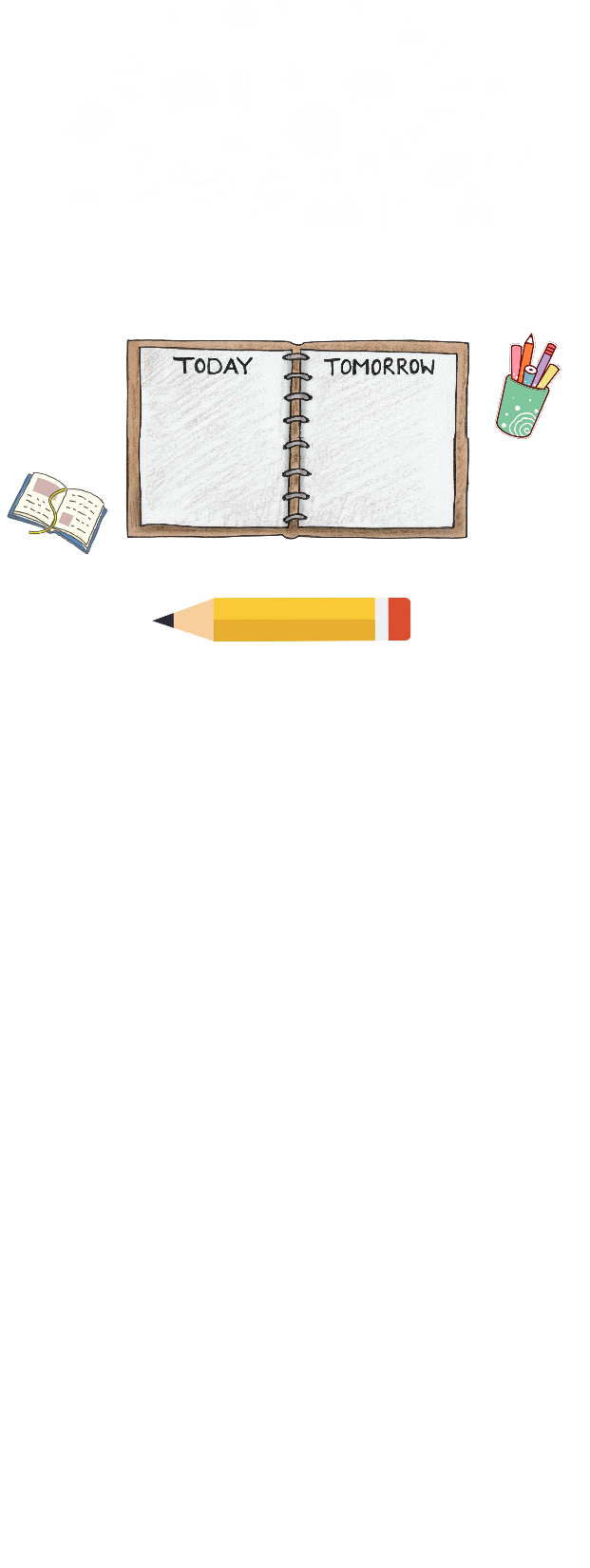 A family group exists to make the individual members happier and serve the needs of its individual family members. 
Thus, the needs of the individual are the most important things and take priority in the life of the family. 
Not concerned with advancement of the “group” in social or economic ways
America is non-aristocratic
Title text addition
Title text addition
Title text addition
The user can demonstrate on a projector or computer, or print the presentation and make it film
The user can demonstrate on a projector or computer, or print the presentation and make it film
The user can demonstrate on a projector or computer, or print the presentation and make it film
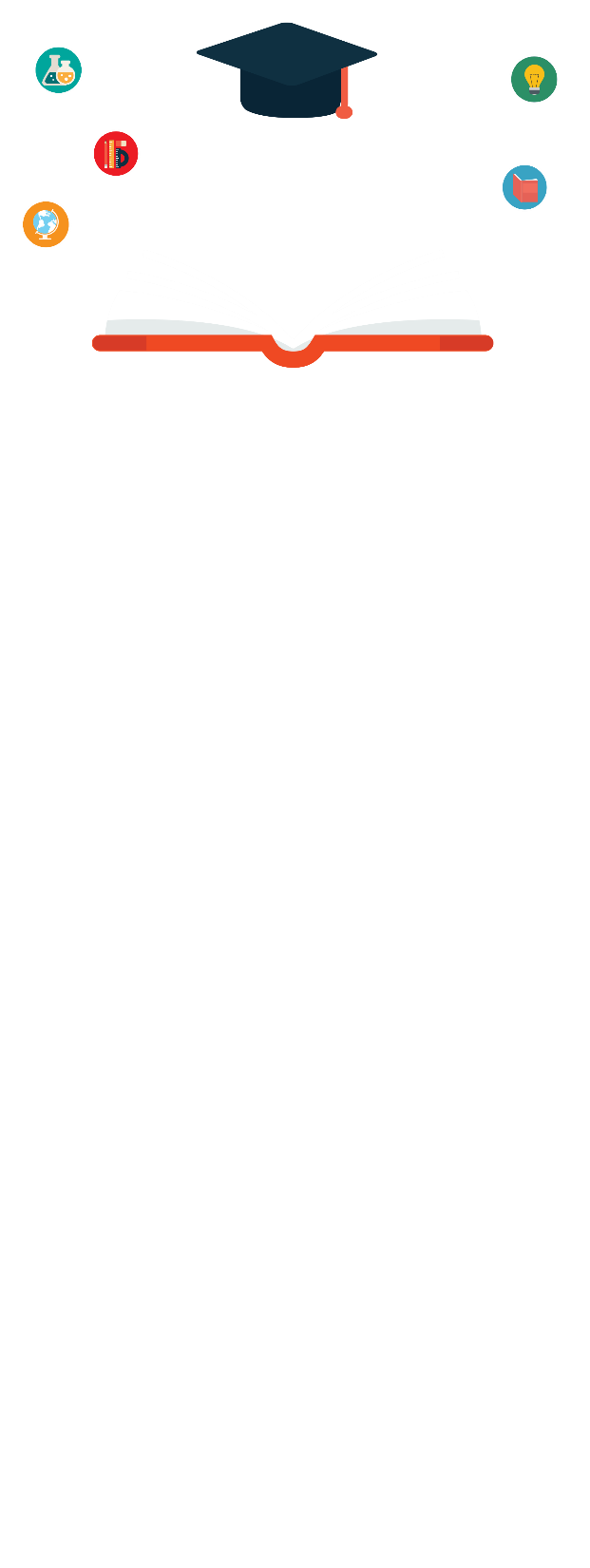 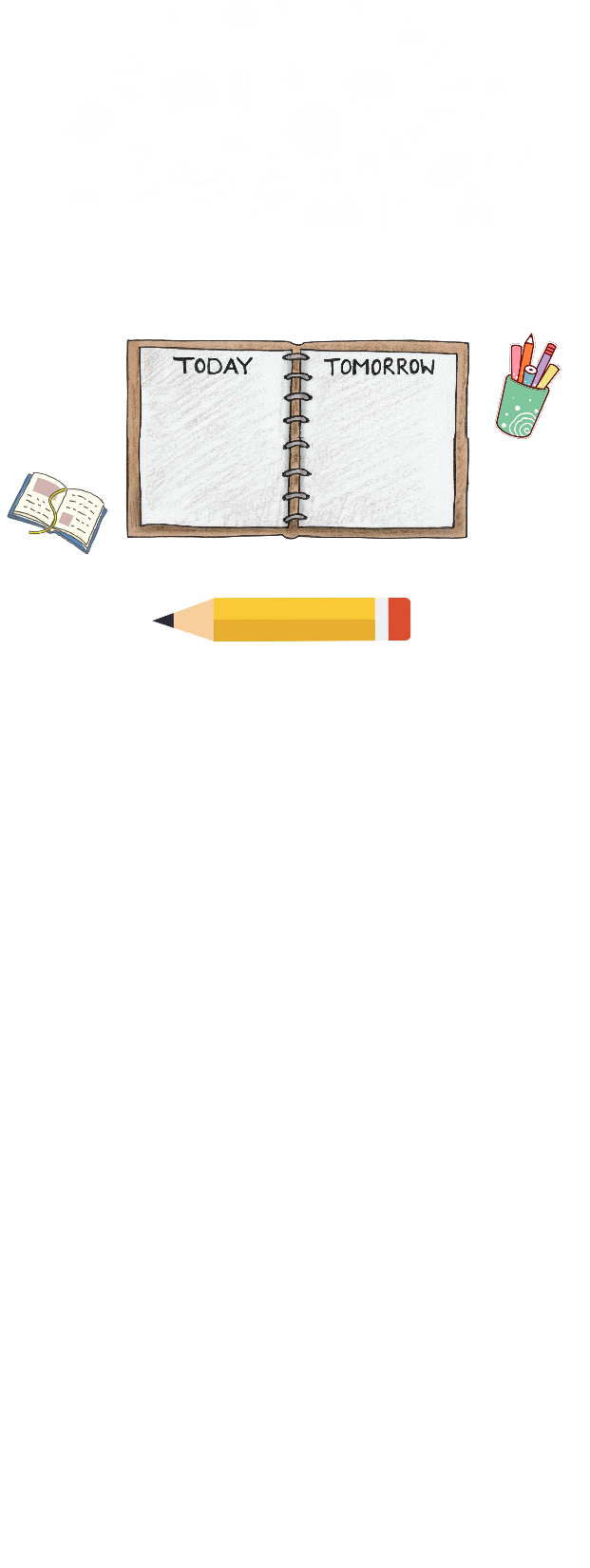 “Family name” / honor are less important (equality of opportunity)
Not an “economic” unit – very few families run businesses that last for more than one generation
Americans don’t like to be controlled by other family members
Like to make independent decisions
Children are encouraged to decide on their own career
Title text addition
Title text addition
Title text addition
The user can demonstrate on a projector or computer, or print the presentation and make it film
The user can demonstrate on a projector or computer, or print the presentation and make it film
The user can demonstrate on a projector or computer, or print the presentation and make it film
PART 03
Marriage and Divorce
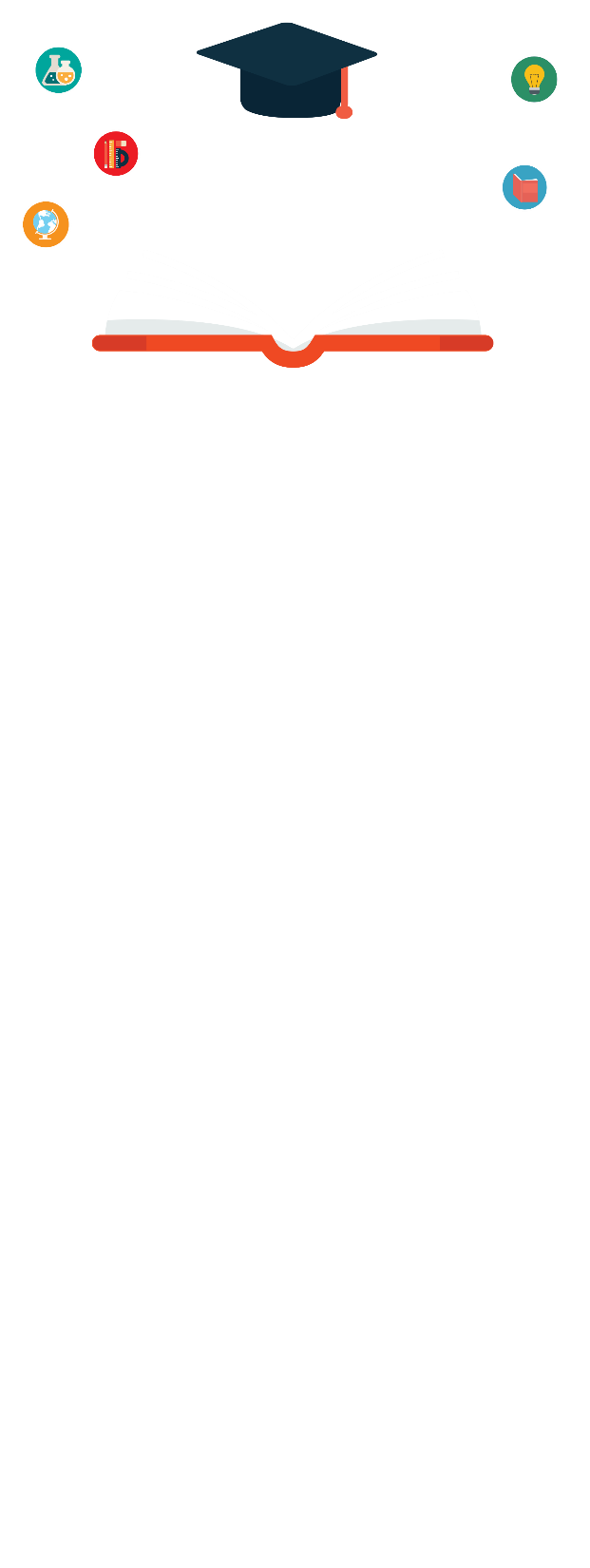 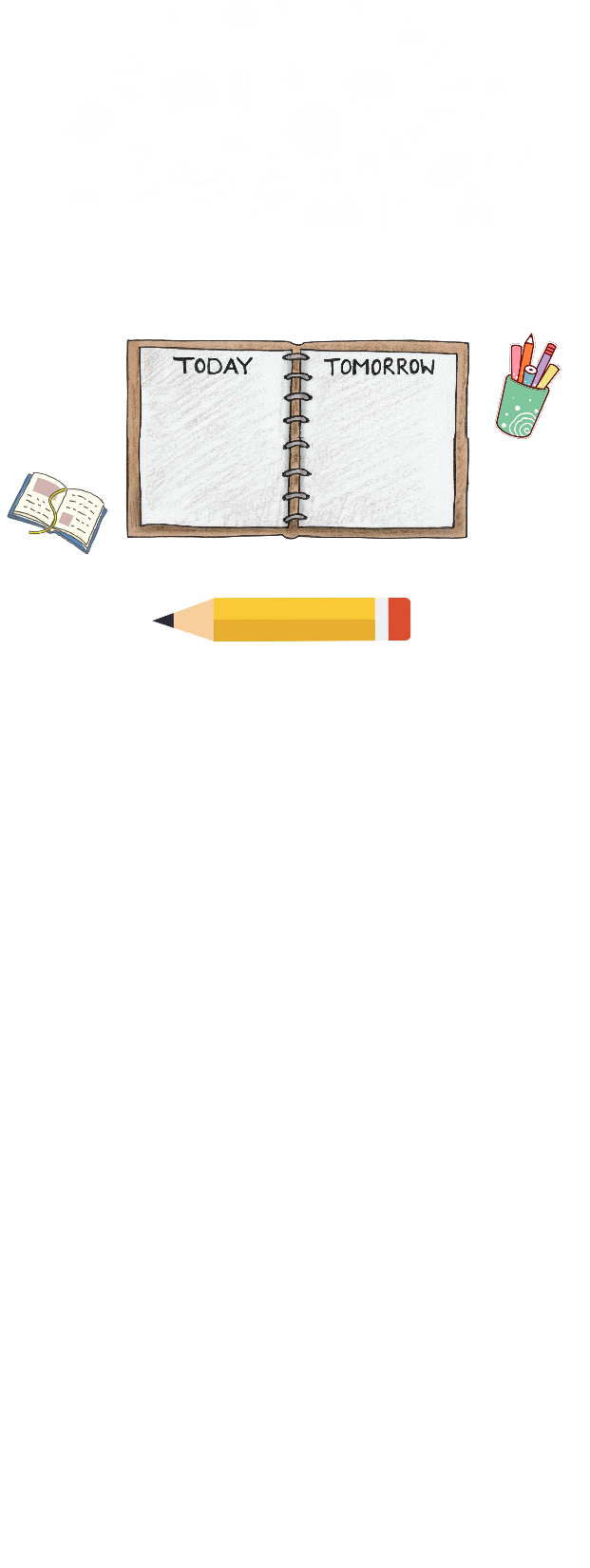 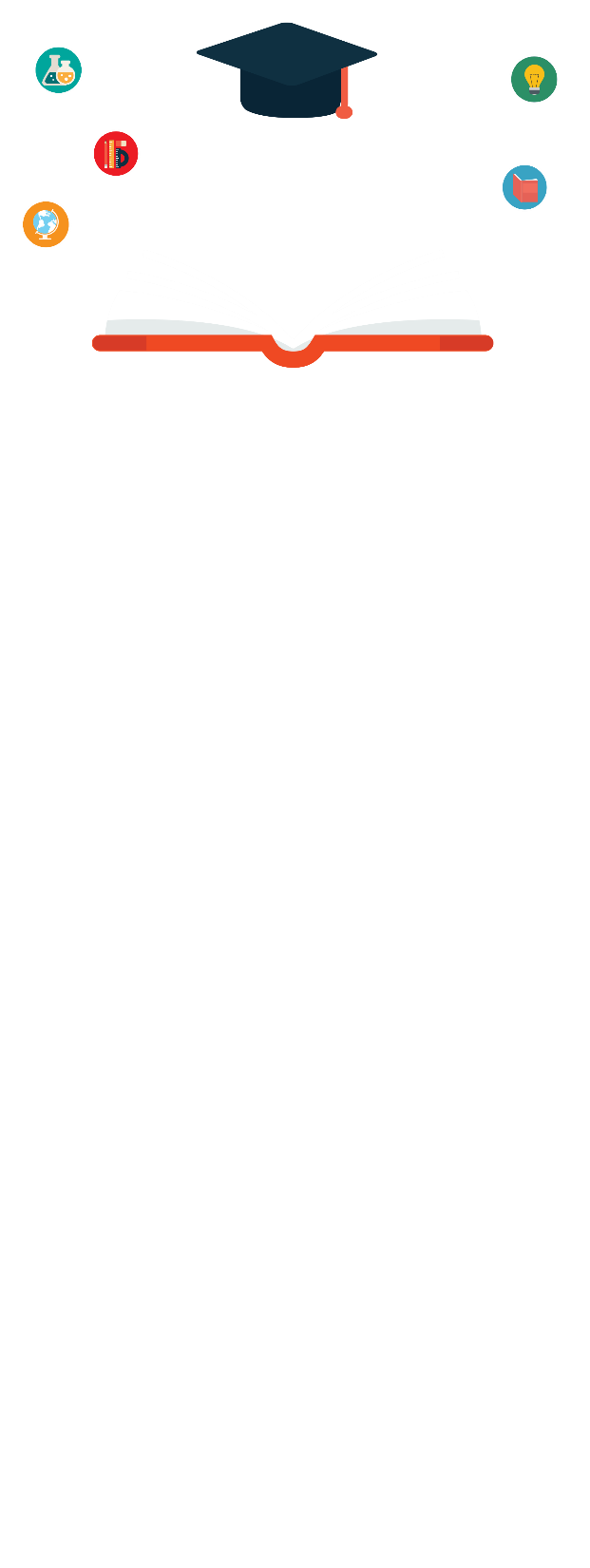 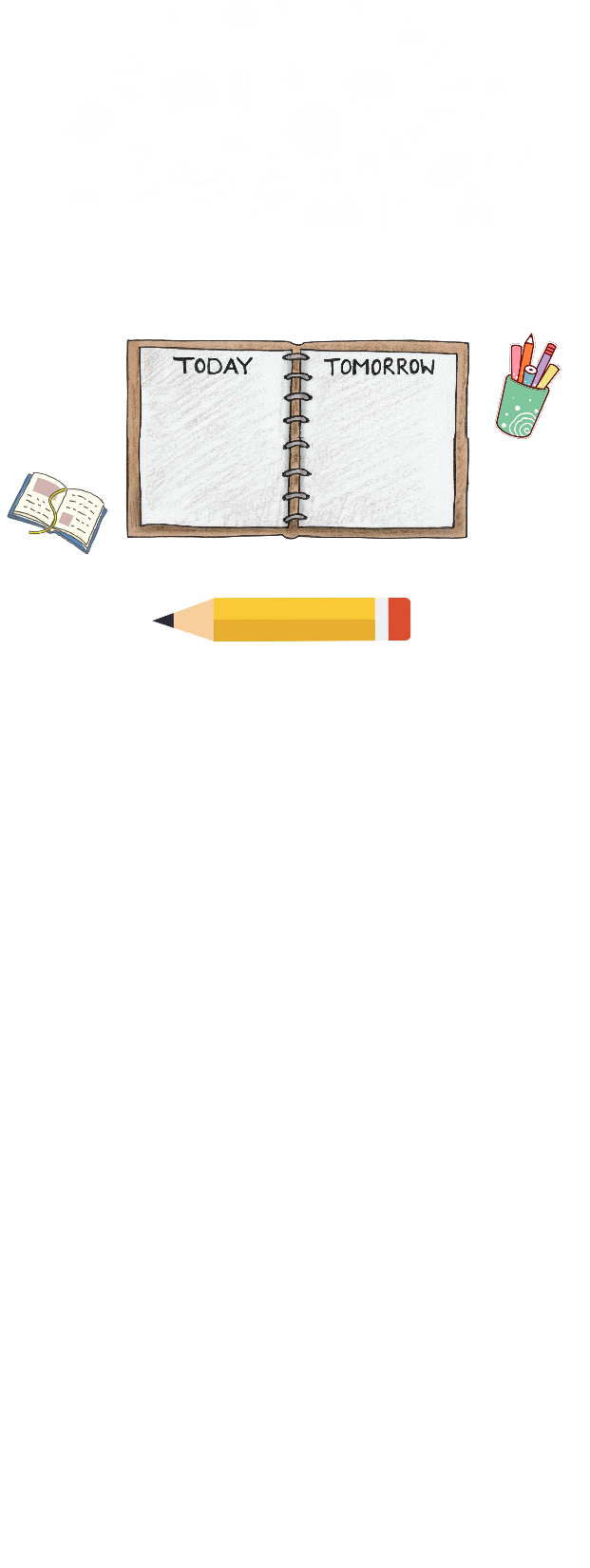 People find their own spouse
Parents have little control over who their children marry
“Believe” that happiness in marriage is important – does not always happen but it remains the traditional ideal. 
Happiness is based on companionship – considered as the most important thing
Title text addition
Title text addition
Title text addition
The user can demonstrate on a projector or computer, or print the presentation and make it film
The user can demonstrate on a projector or computer, or print the presentation and make it film
The user can demonstrate on a projector or computer, or print the presentation and make it film
If the couple is not happy, the individuals may choose to get divorce
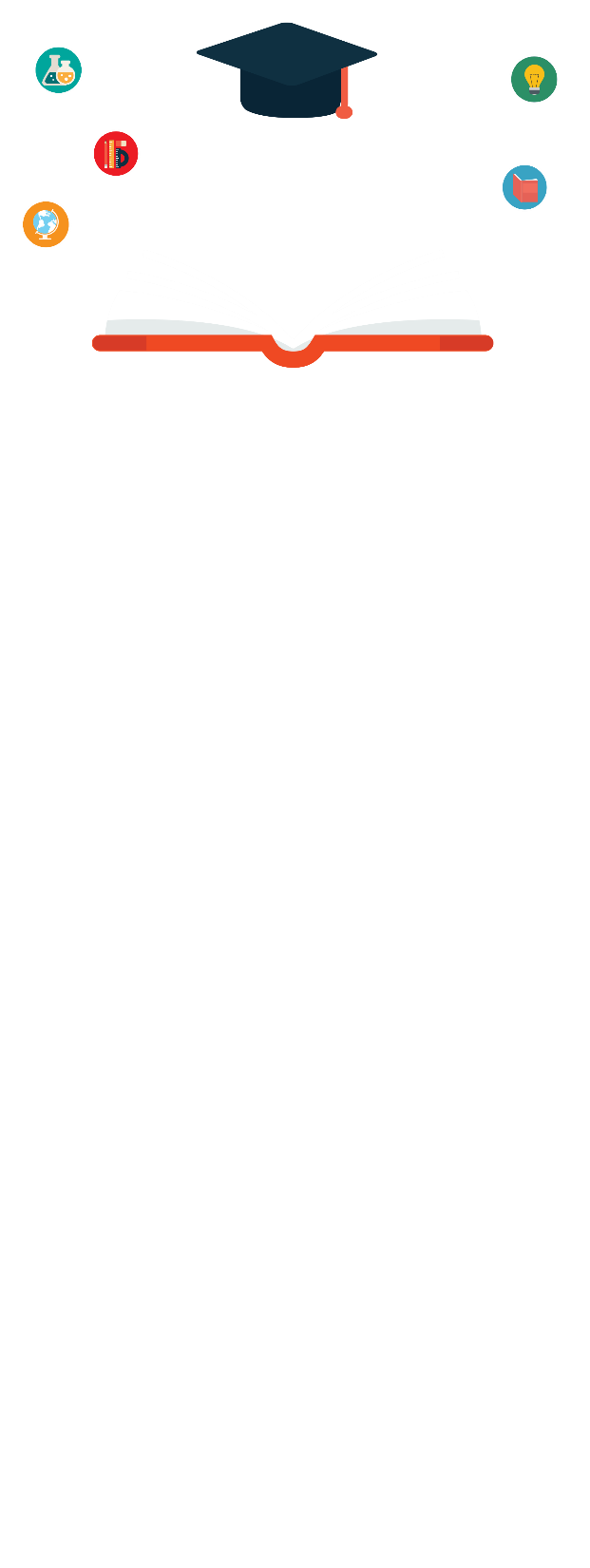 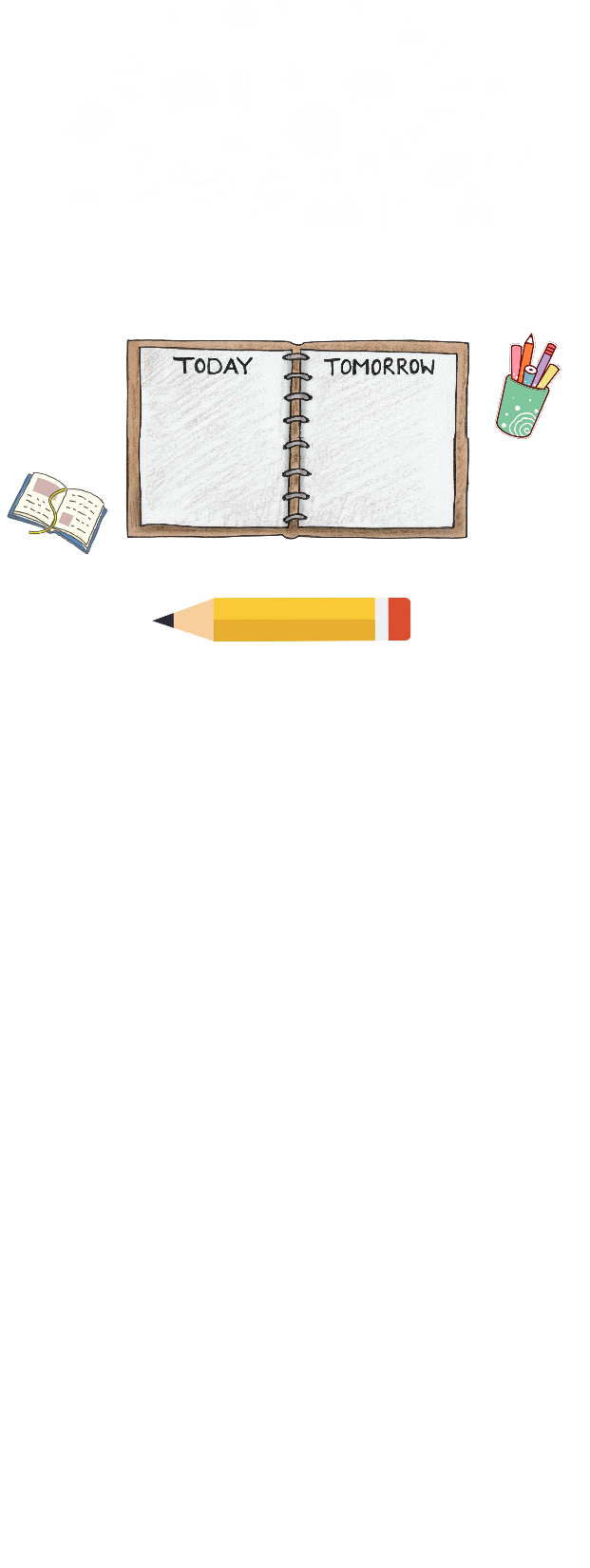 Most states have “no-fault” divorce
The divorce rate rose rapidly from 1960s to 1980s then leveled off. 
One out of two (50%) of marriages end in divorce
Many do not want to sacrifice individual happiness for children
Title text addition
Title text addition
Title text addition
The user can demonstrate on a projector or computer, or print the presentation and make it film
The user can demonstrate on a projector or computer, or print the presentation and make it film
The user can demonstrate on a projector or computer, or print the presentation and make it film
Divorce is easy
PART 04
The Role of the Child
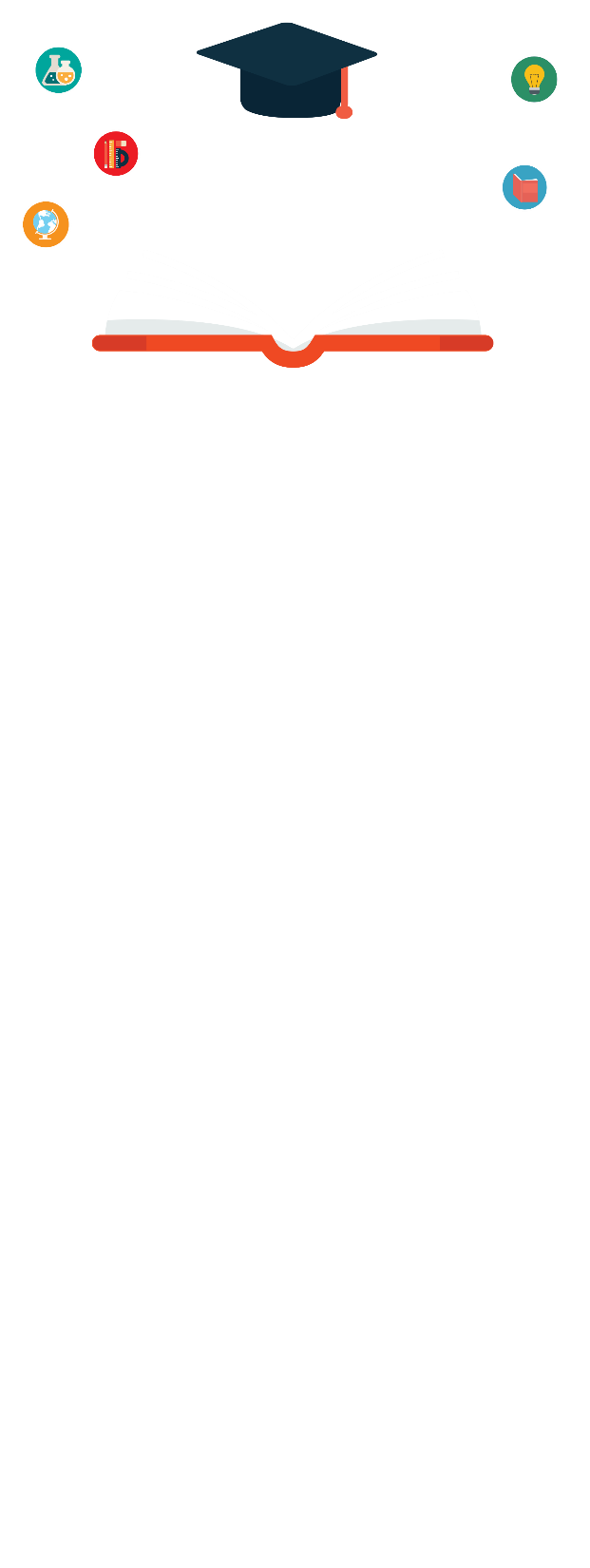 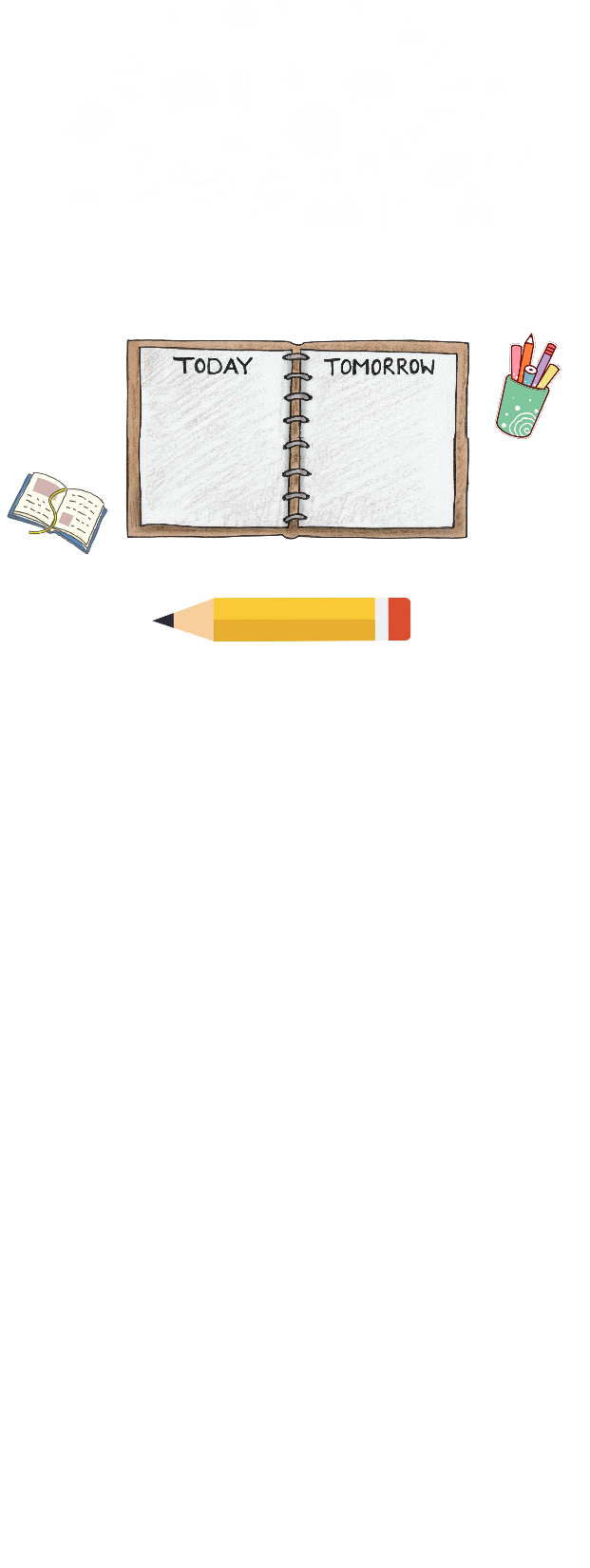 Emphasis on the individual means that some children get more attention than they should – Children don’t learn their social and familial responsibilities
However, working parents are often unable to spend time with their kids – so may spoil them in other ways
PART 05
Equality in the Family
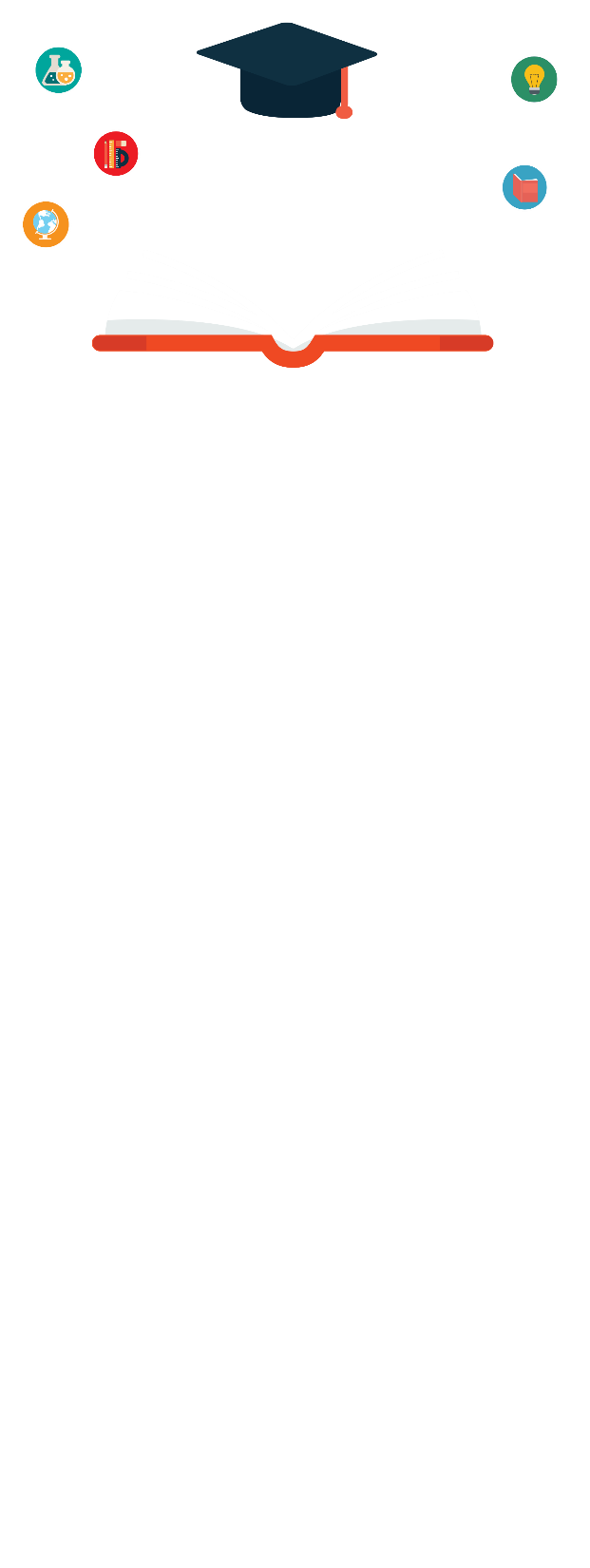 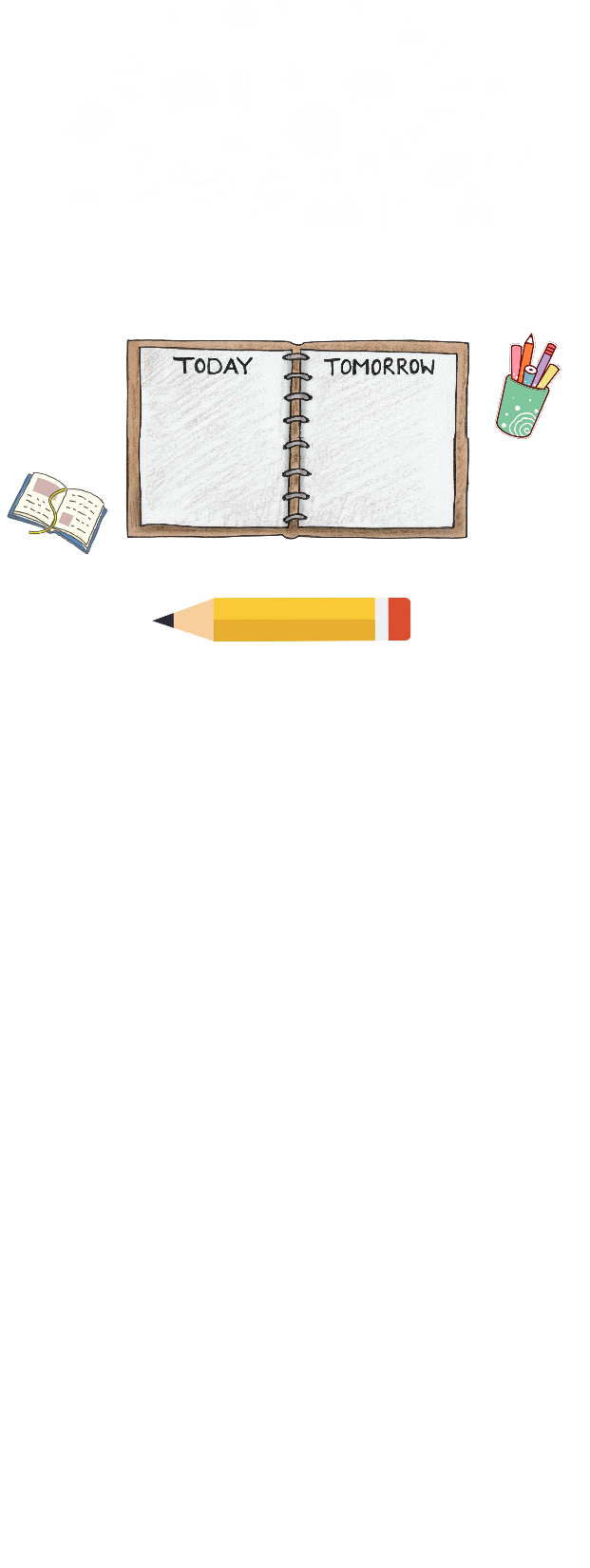 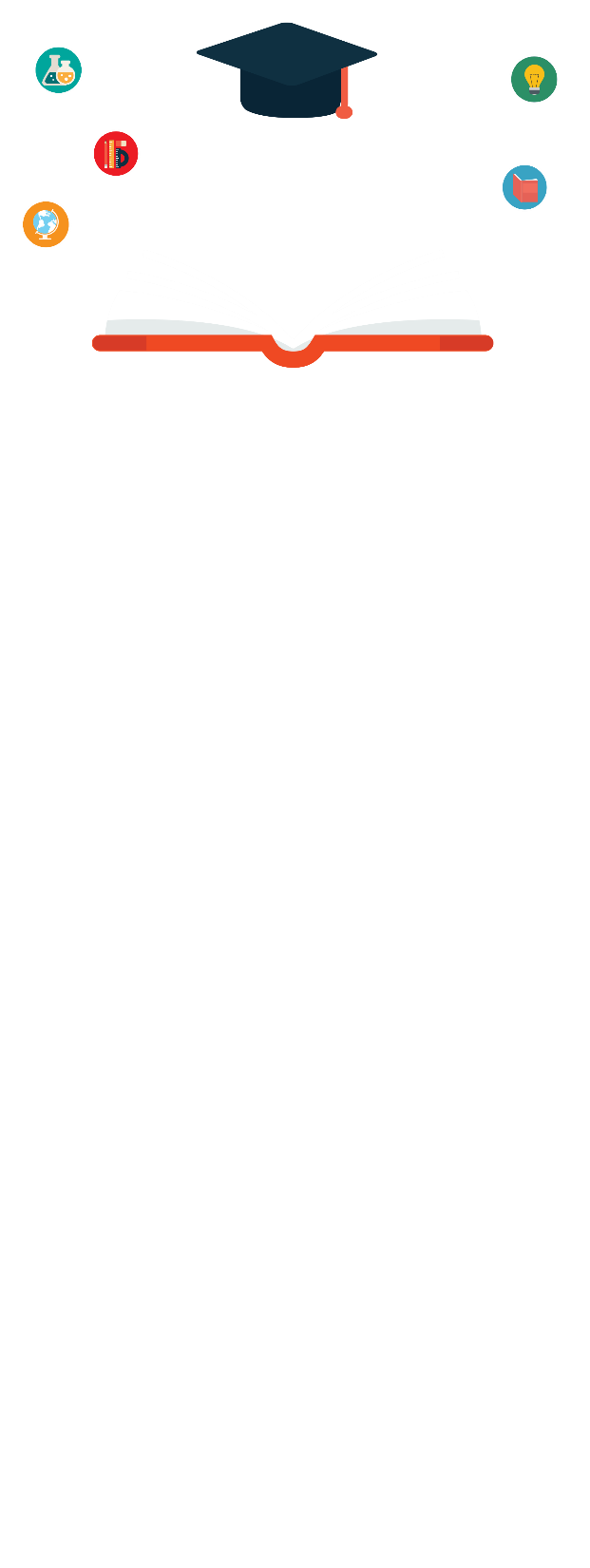 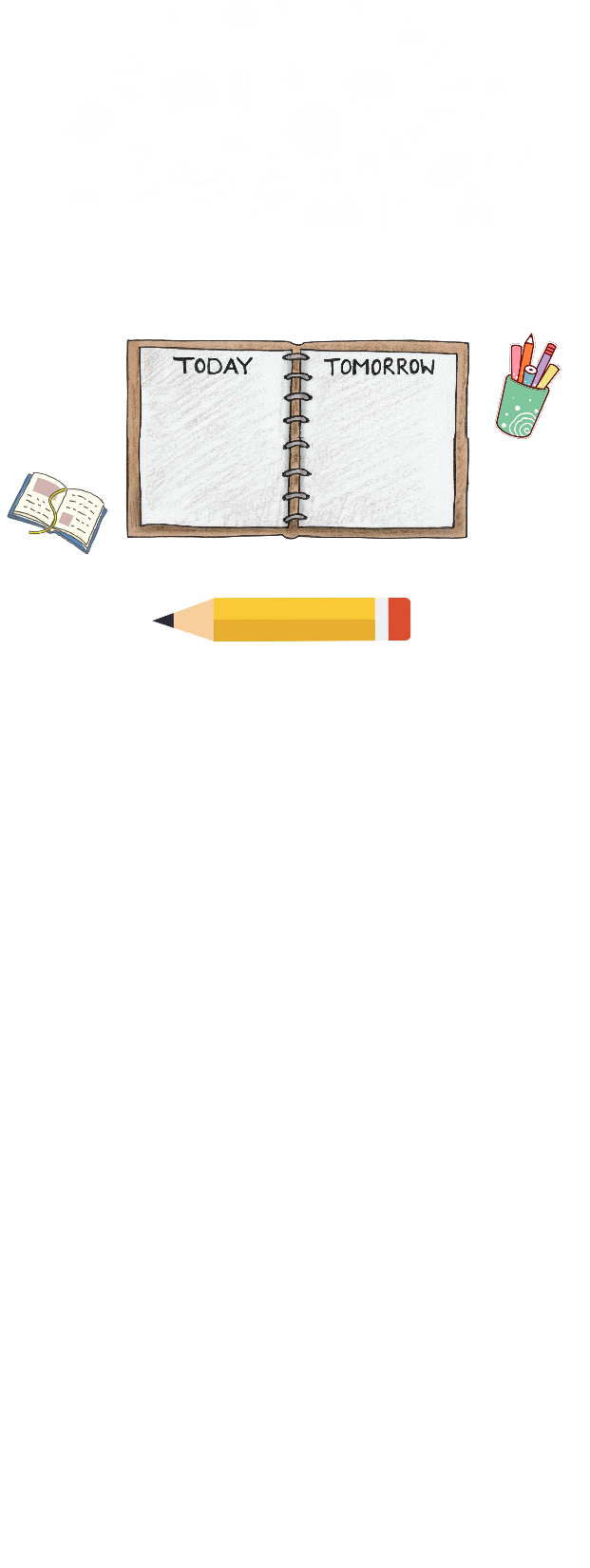 Equality in the family destroys the father’s status as “ruler and master”
Reduces the emotional distance
Some fear this decline in parental authority, especially among teenagers
Young people have a lot of freedom – to learn self-reliance
Most children leave home ~18 years
“Boomerang kids” – come back
Title text addition
Title text addition
Title text addition
The user can demonstrate on a projector or computer, or print the presentation and make it film
The user can demonstrate on a projector or computer, or print the presentation and make it film
The user can demonstrate on a projector or computer, or print the presentation and make it film
PART 06
Four Stages of Marriage Relationships
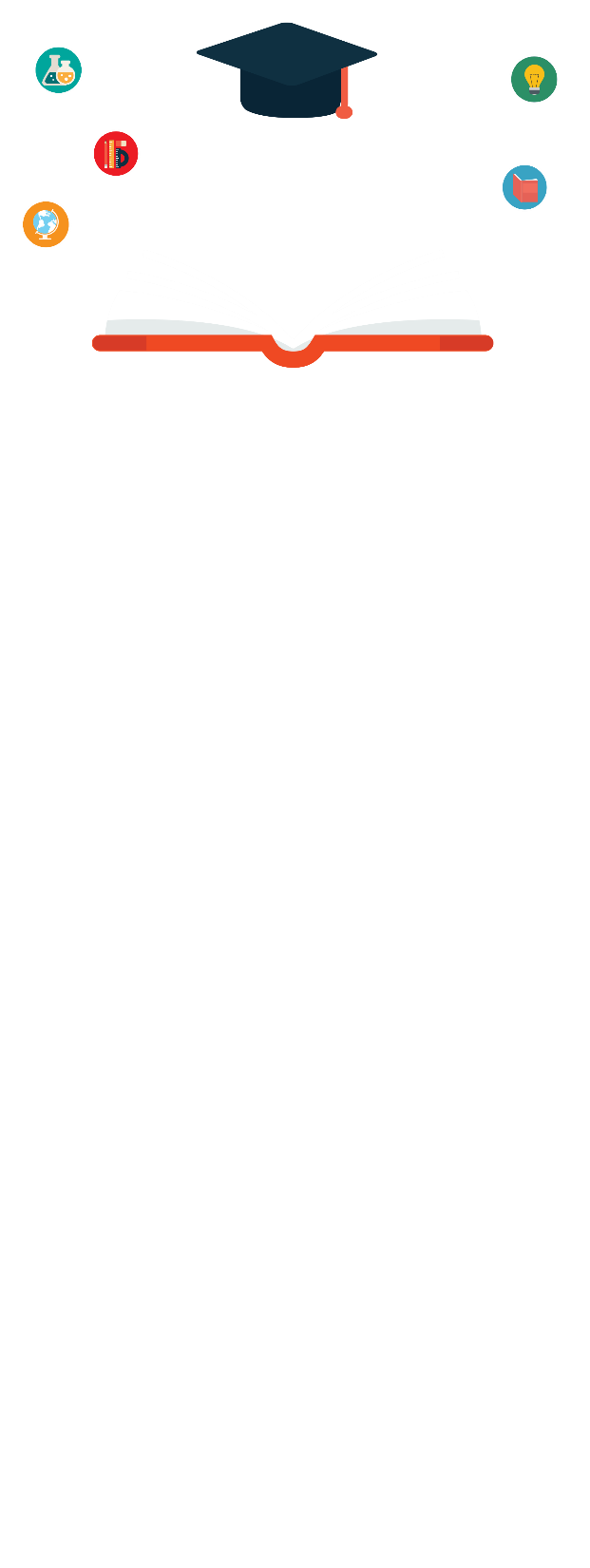 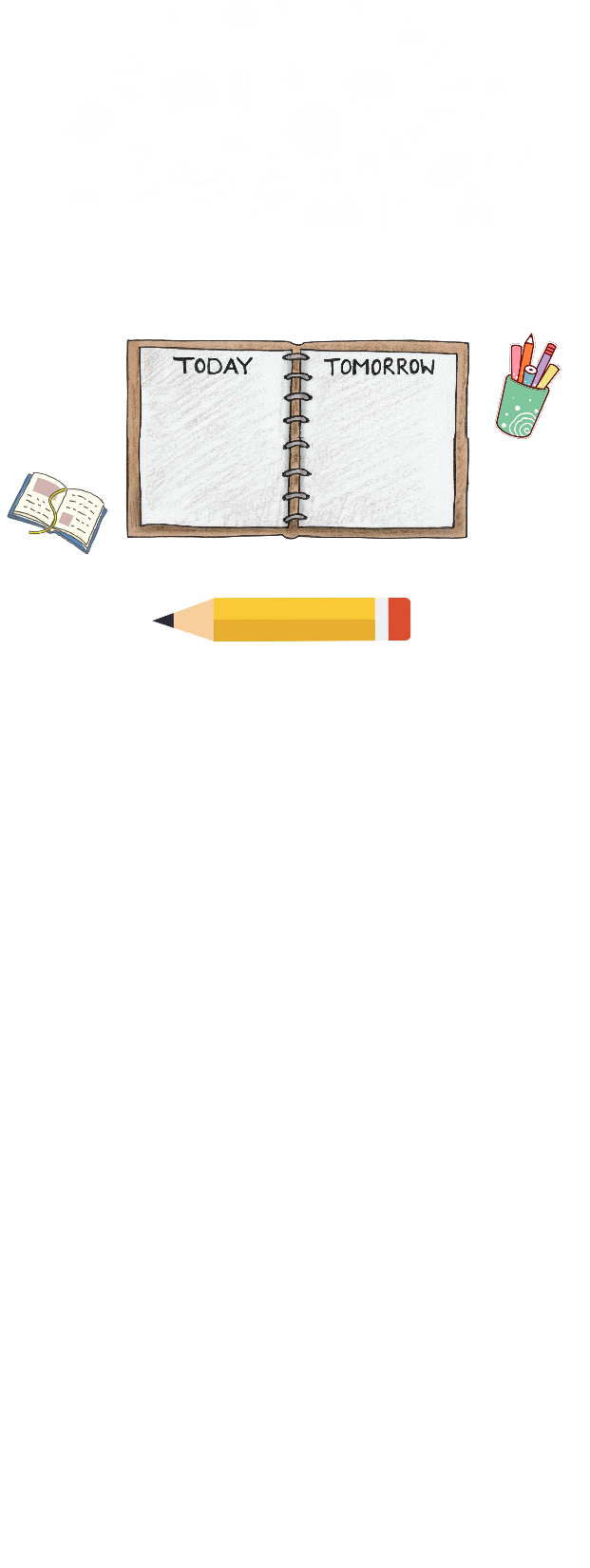 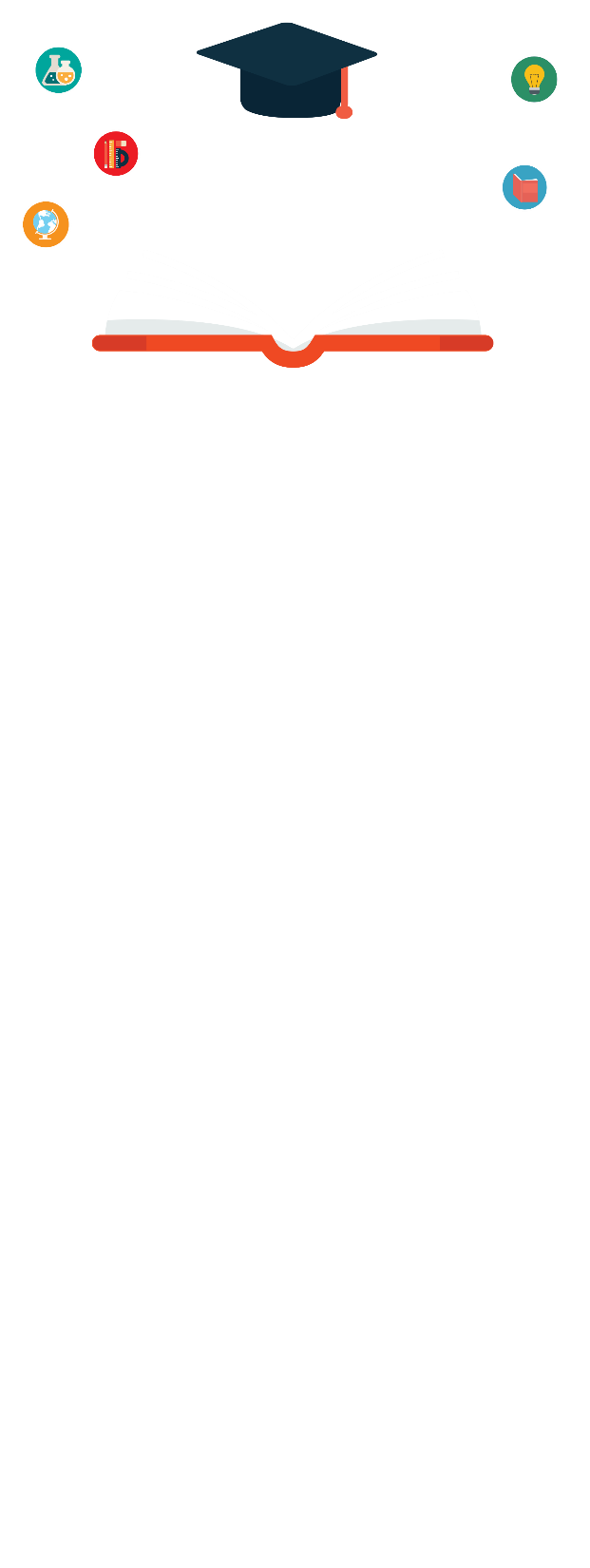 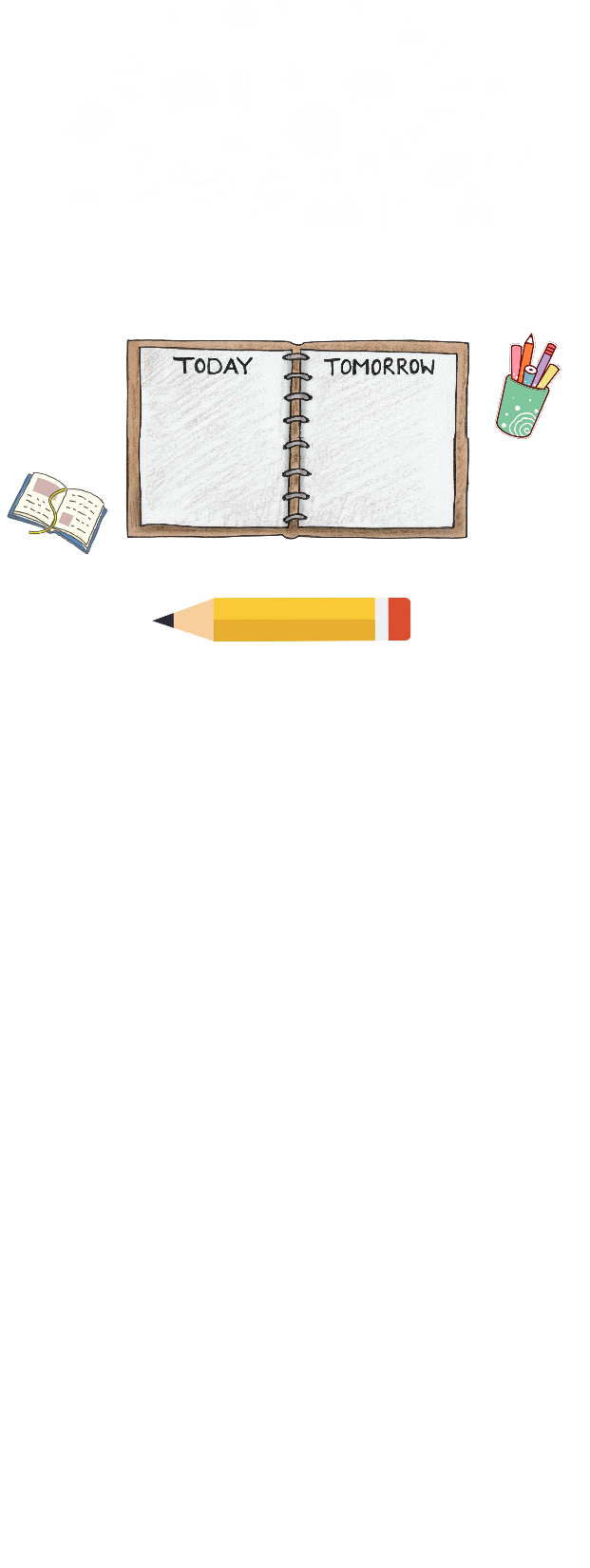 Stage II: Husband-Head, Wife-Helper
Late 19th Century, Early 20th Century
Opportunities for women to work outside
Wives able to support themselves
Wives gained more power in the home
Husband still head – decisions final
Stage I: Wife as Servant to Husband
19th Century – wives completely obedient
Wife beating still legal until 1850’s
Wife had no power or possessions
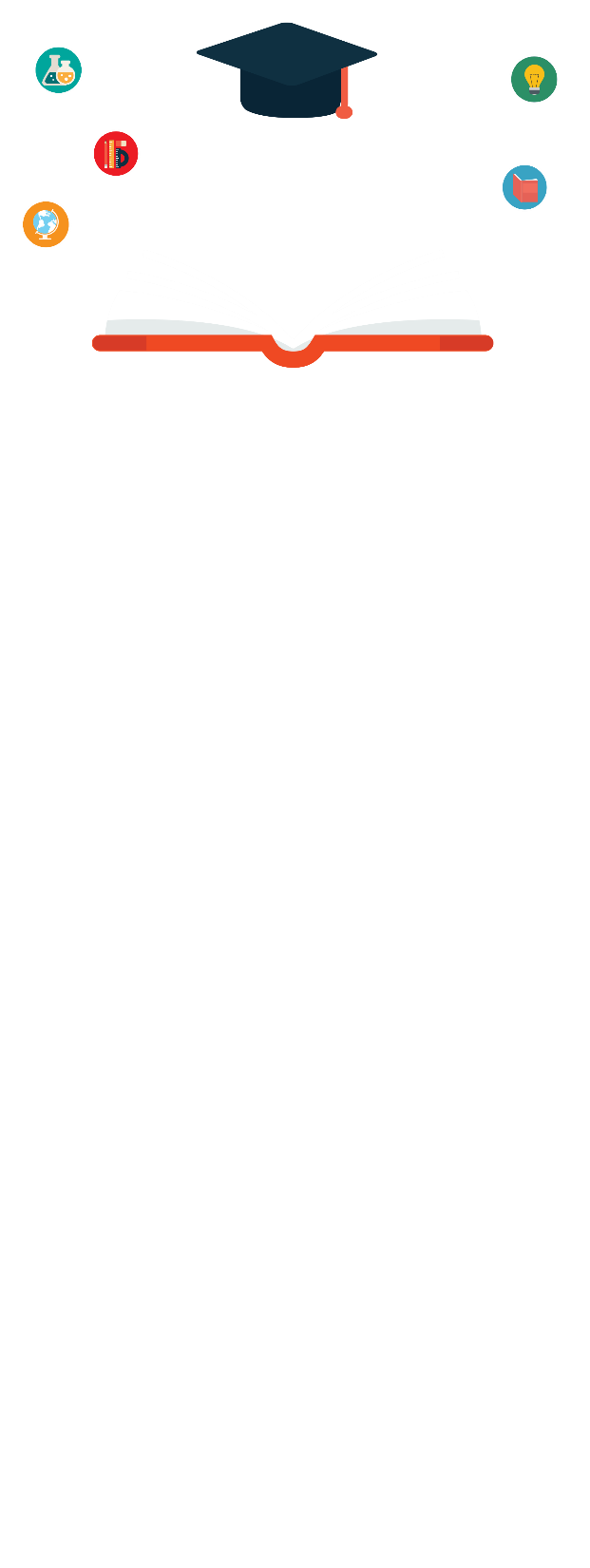 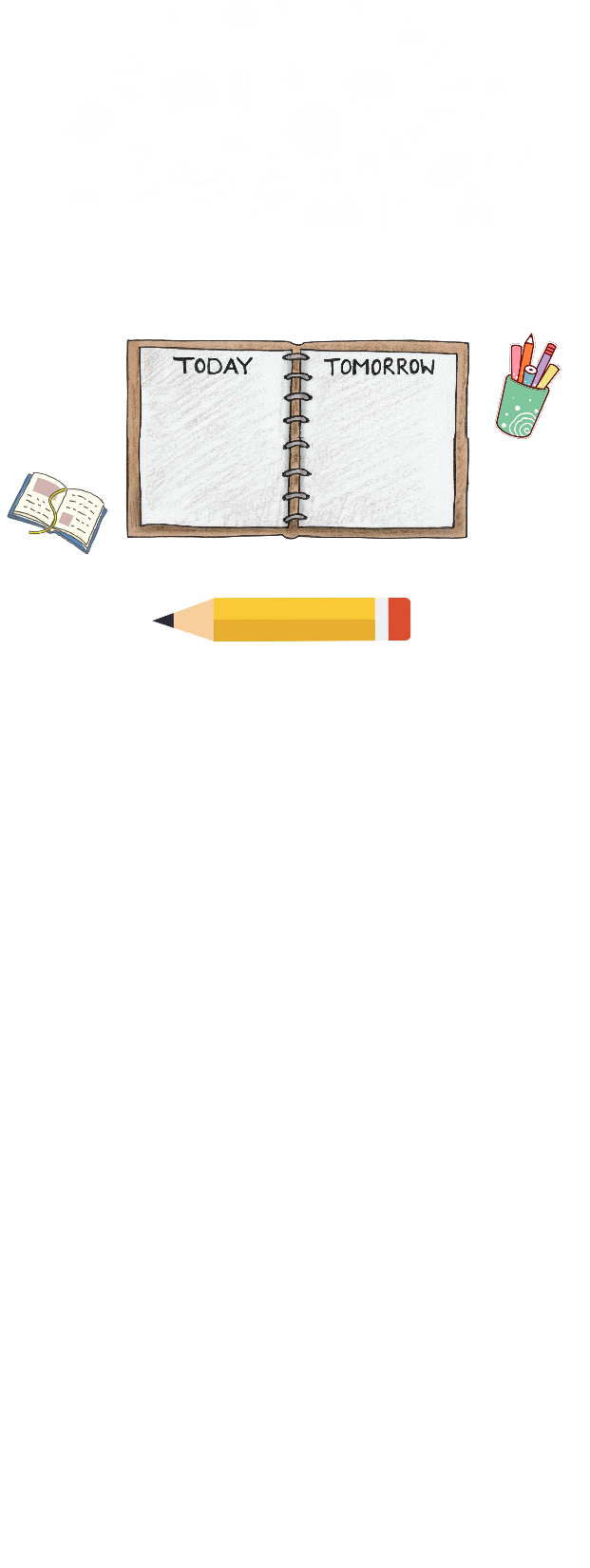 Stage IV: Husband-Wife Equal Partners
In 2000s, most women believe they should be equal partners in their marriages
Husband have equal responsibility in home
Power is shared equally
Stage III: Husband Senior, Wife Junior
In 20th century, more women took jobs
By 2000, 60% had jobs
Wife’s income becomes important to the family
Husband’s job provides most of the income
PART 07
The Role of Family in Society
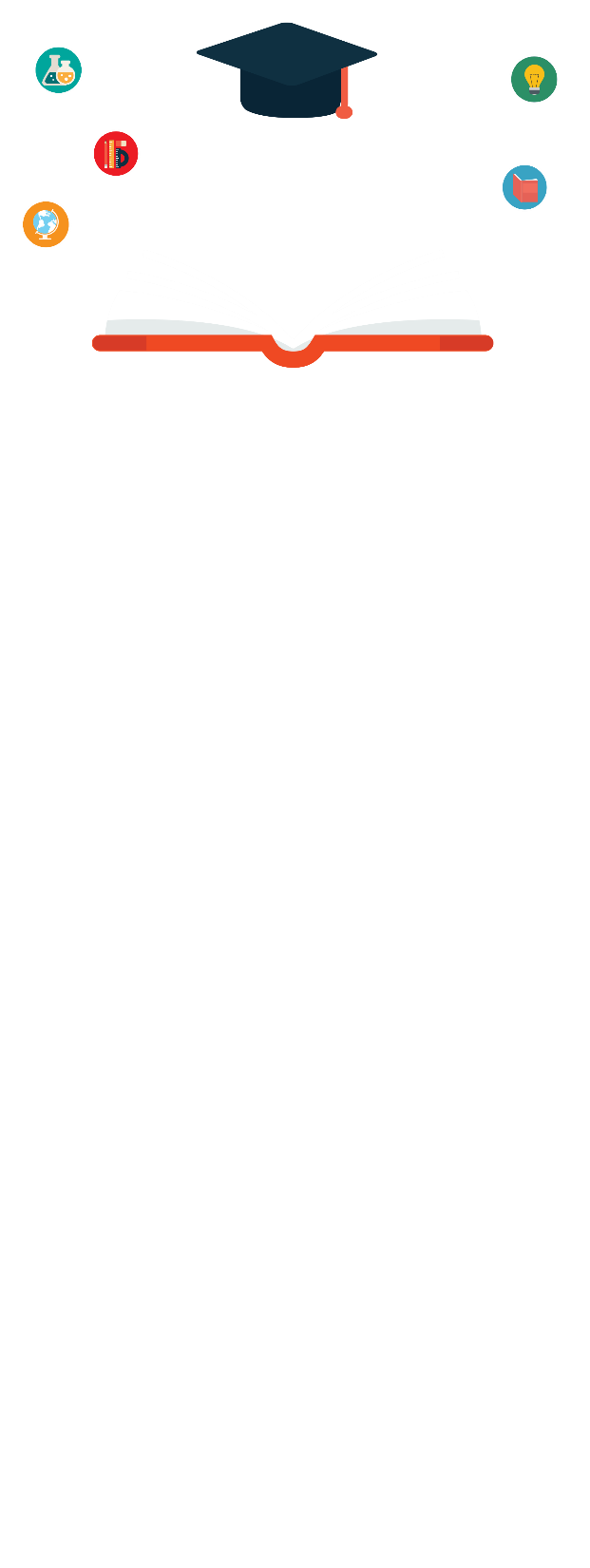 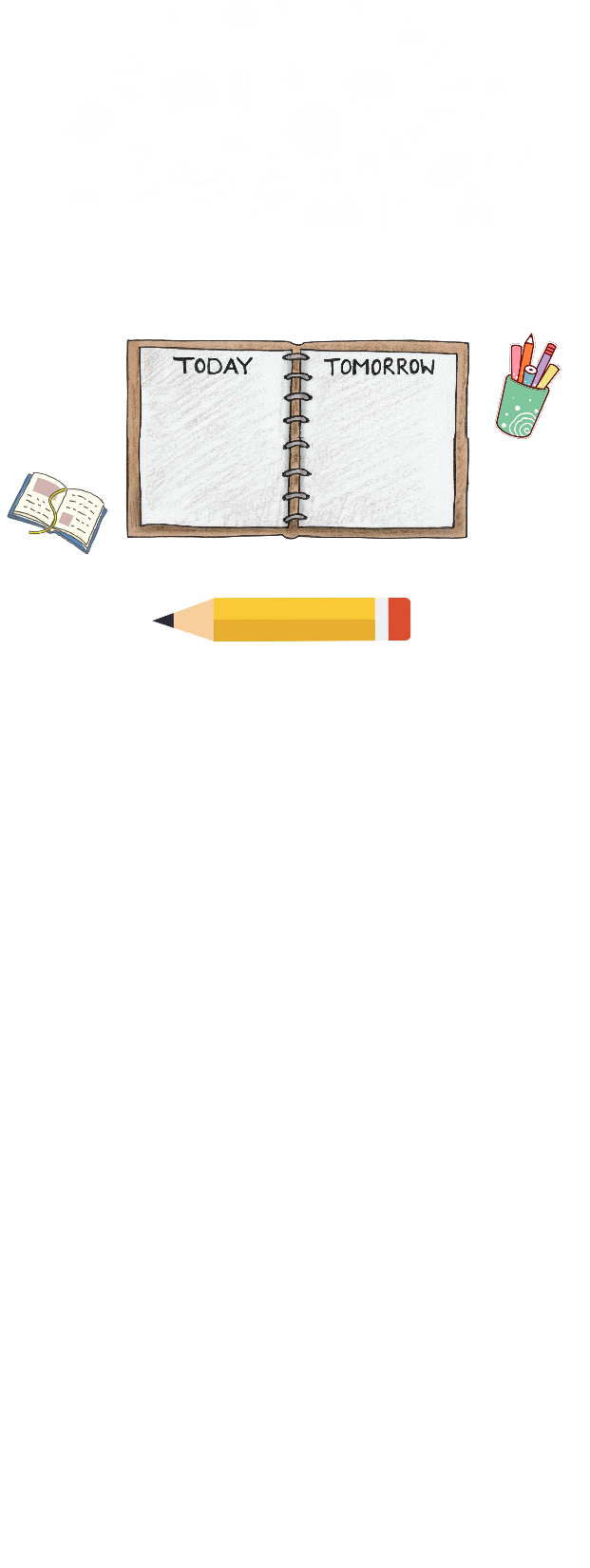 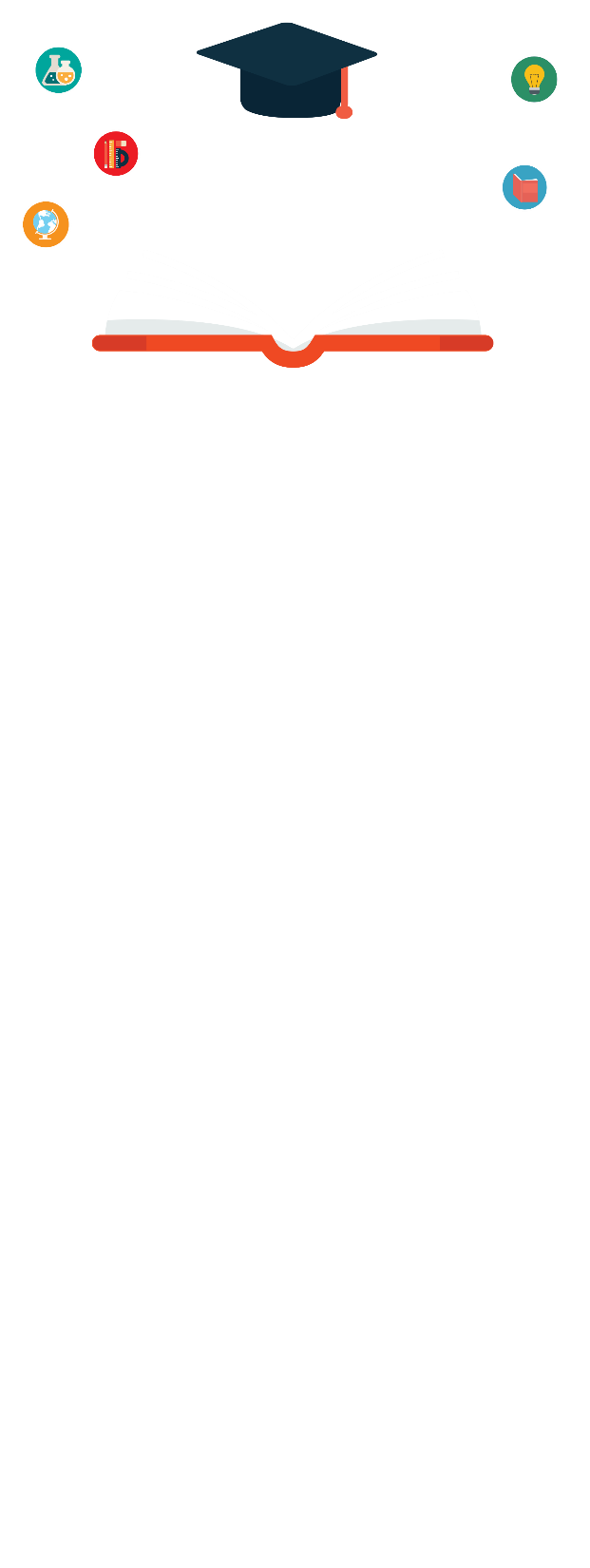 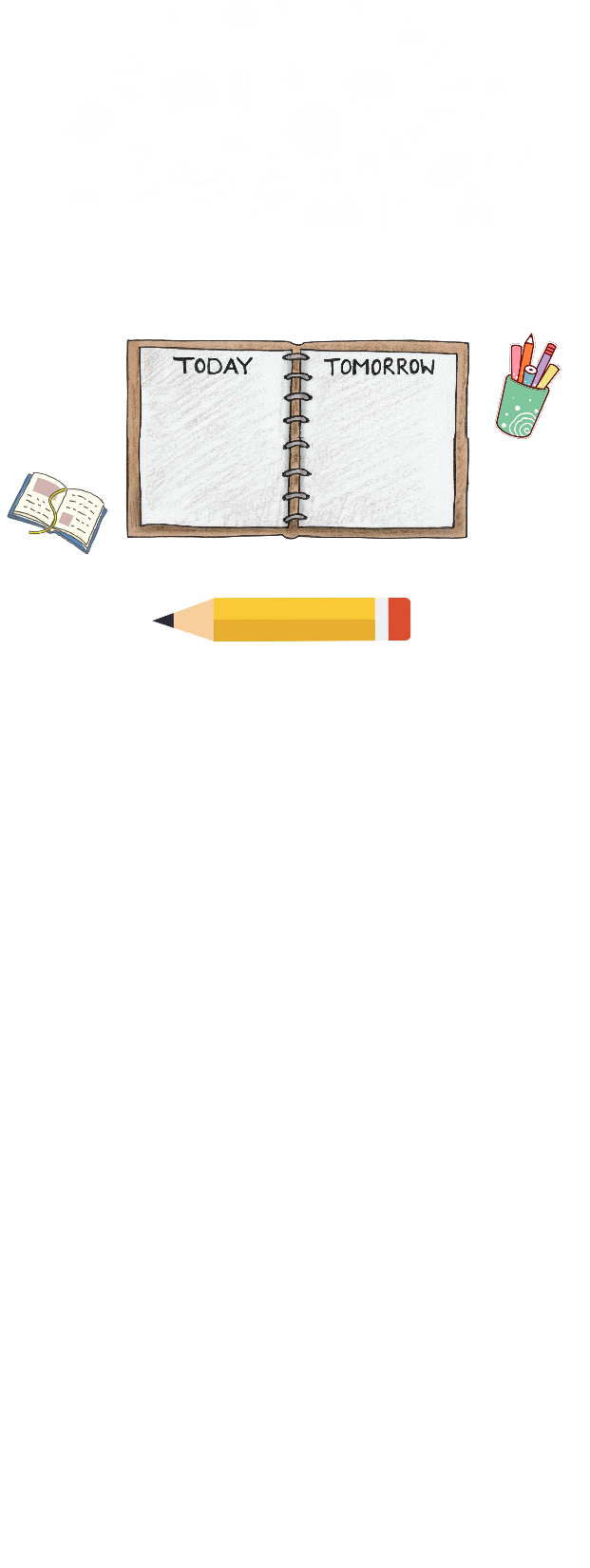 There is more individual freedom within American families
Needs of the individual are most important
However, American families may be less stable
“family” is the best life-style
Most who divorce will marry again
Step-families – complicated relationships
Single parents – mostly mothers
Gay couples – broad definition of family
Title text addition
Title text addition
Title text addition
The user can demonstrate on a projector or computer, or print the presentation and make it film
The user can demonstrate on a projector or computer, or print the presentation and make it film
The user can demonstrate on a projector or computer, or print the presentation and make it film
PART 08
Challenges to the American Family
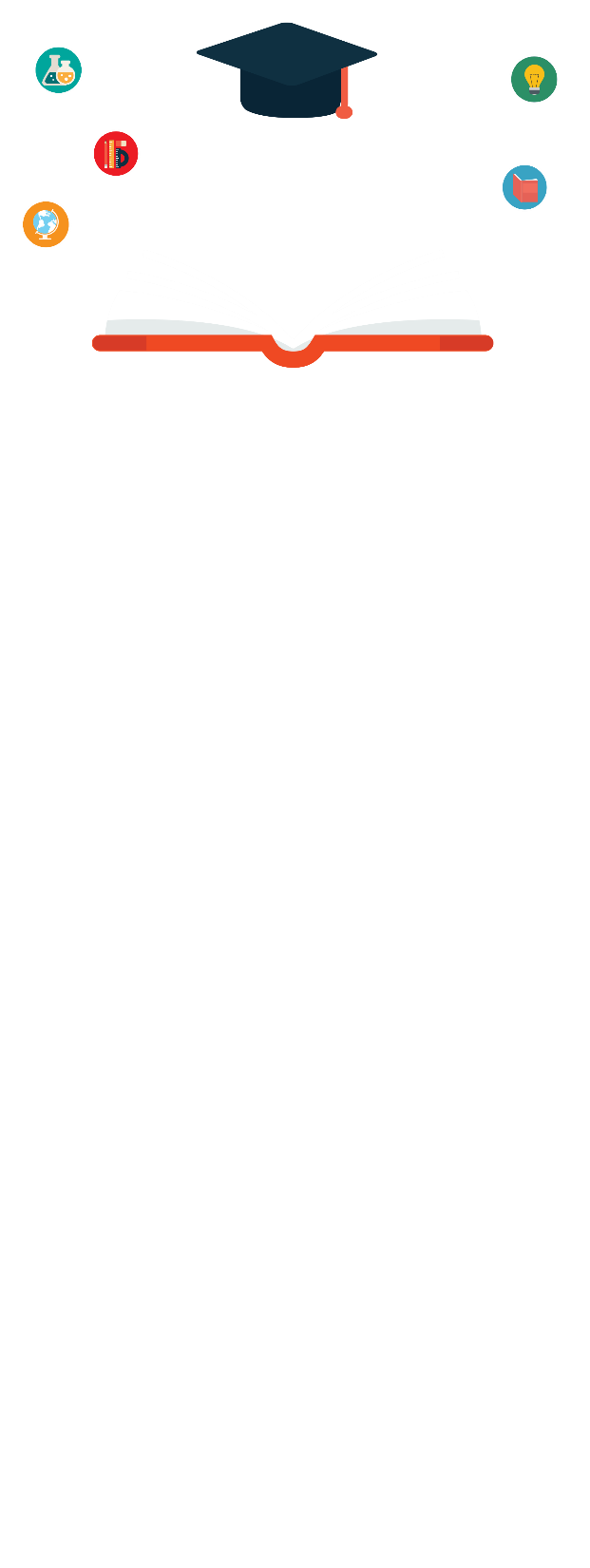 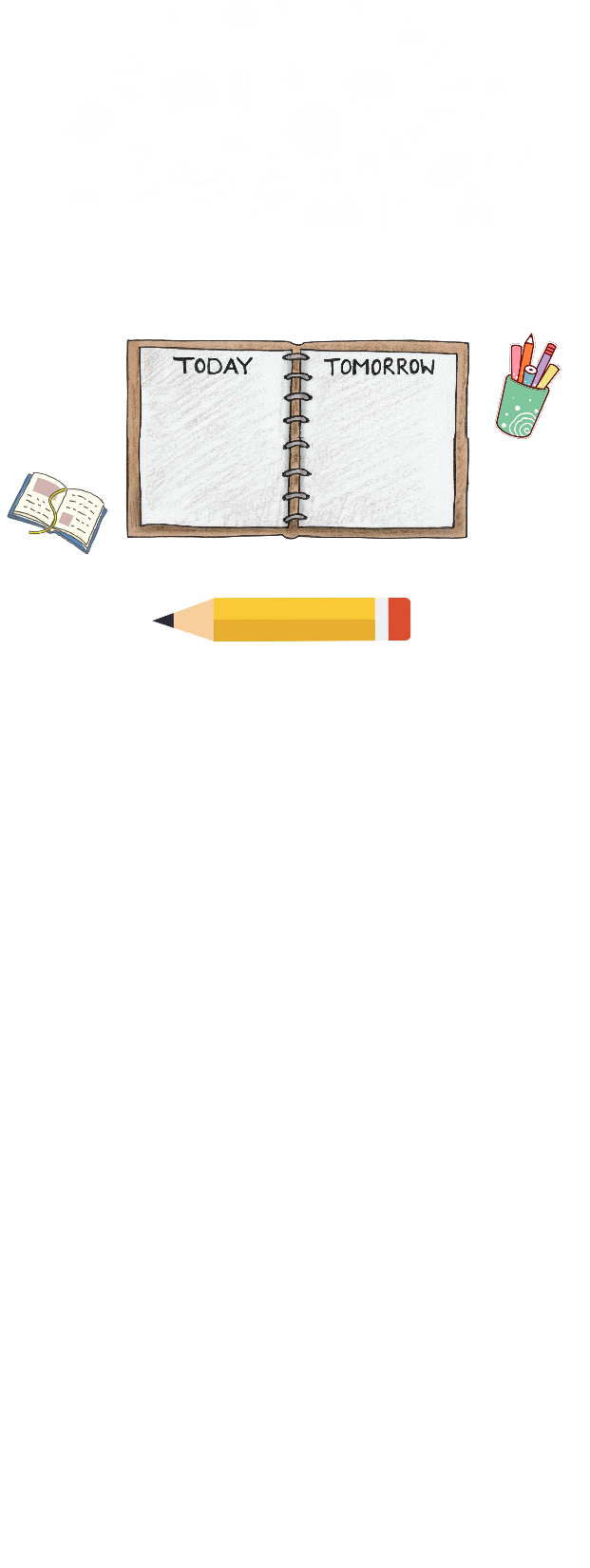 Family Values Traditional Respecting one’s parents
Being responsible for one’s actions
Having faith in god
Respecting authority
Remaining married to the same person for life
Leaving the world in better shape
Title text addition
Title text addition
Title text addition
The user can demonstrate on a projector or computer, or print the presentation and make it film
The user can demonstrate on a projector or computer, or print the presentation and make it film
The user can demonstrate on a projector or computer, or print the presentation and make it film
Family Values- Modern Values
Giving emotional support to other members of the family
Respecting people for themselves
Developing greater skill in communicating one’s feelings
Respecting one’s children
Living up to one’s potential as an individual
Title text addition
Title text addition
Title text addition
The user can demonstrate on a projector or computer, or print the presentation and make it film
The user can demonstrate on a projector or computer, or print the presentation and make it film
The user can demonstrate on a projector or computer, or print the presentation and make it film
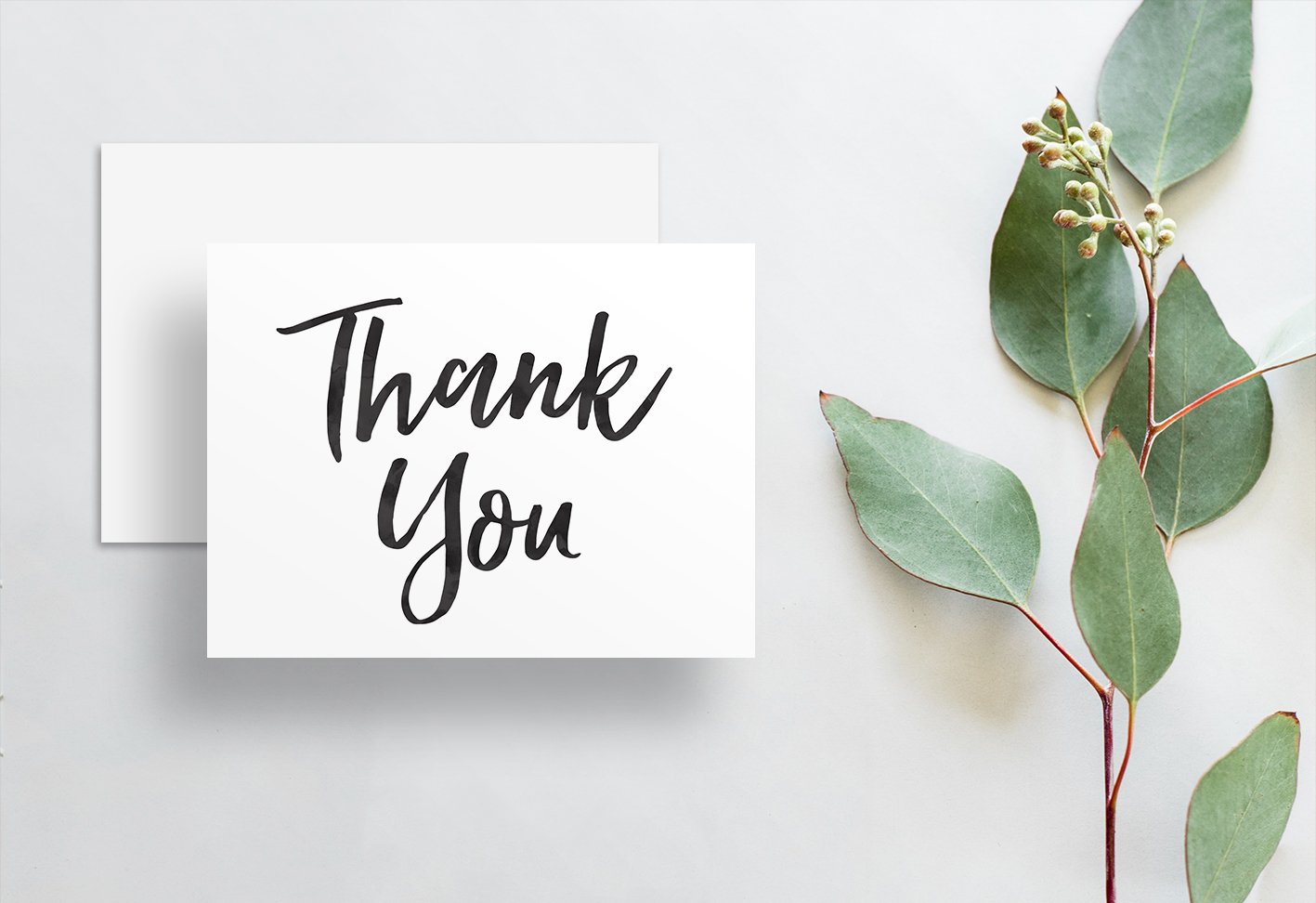